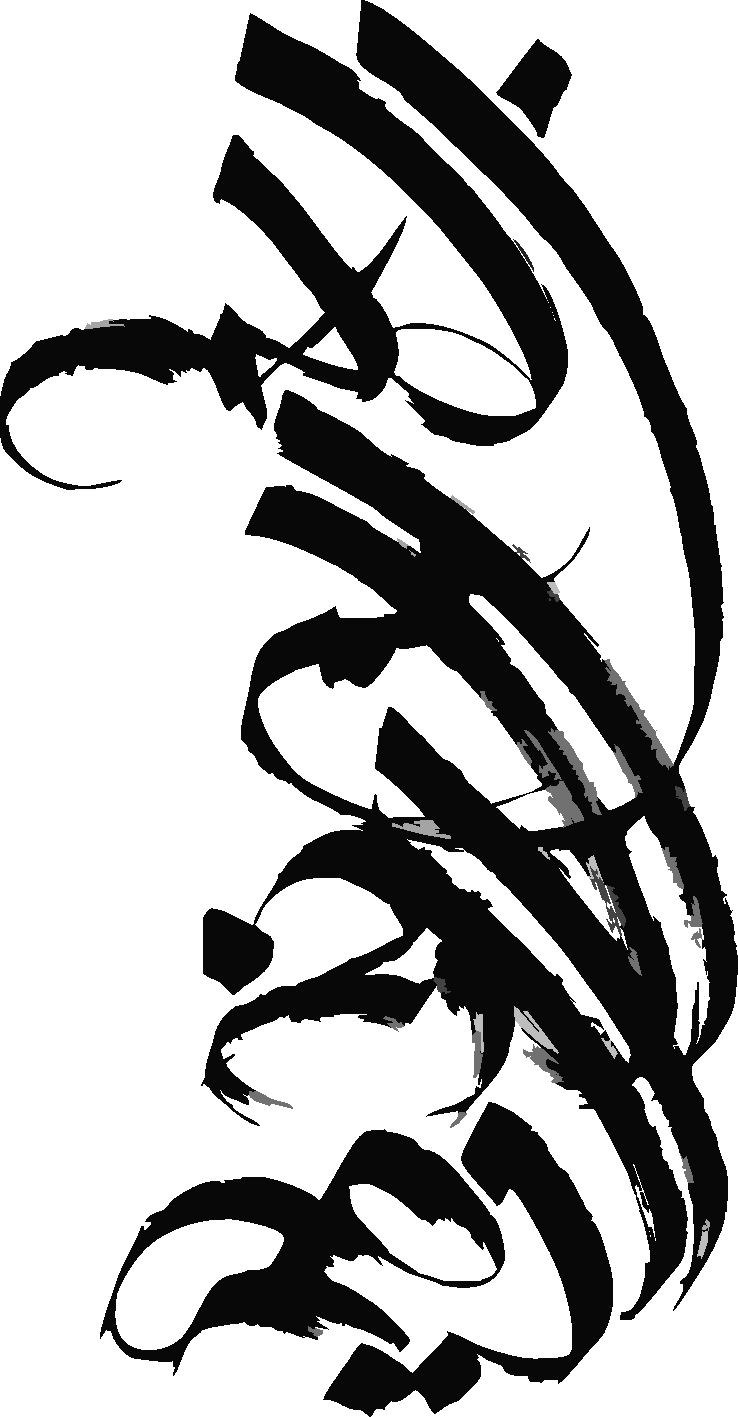 بازار های   سنتی ایران

                                  براساس اقلیم
مقدمه:
بازار یکی از  مهمترین بخشهای تشکیل دهنده ساختار شهر ایرانی در شهرهای فرهنگی و تاریخی است.موقعیت ایران در منطقه ای که  محل ارتباط شرق و غرب بوده و تبادل کالاهای این دو پهنه جهانی در آن به وقوع می پیوسته،که شرایط ممتازی را برای تجار و بازرگانان فراهم نموده است.از سوی دیگر،در دوره ای طولانی،بازار علاوه بر مرکزیت اقتصادی،محل استقرار مقر حکومتی و فعالیتها و تعاملات نیز بوده است.بازارها از جمله جذاب ترین بخشهای شهری بوده که مورد توجه گردشگران دیگر کشورها قرار گرفته است.از این رو سعی بر این داشته ایم که با جمع آوری مطالبی،شناخت و ارزش های معماری بازار رادر این پژوهش جمع آوری کنیم تا بتواند مرجعی مناسبی برای استفاده جامع حرفه ای،پژوهشگران ودانشجویان باشد.
پيدايش مفهوم 

«بازار بر اصل تبادل كالا و رفع احتياجات مردم به وجود آمده است.» (بيگلري، 1335، ص 8) وقتي كه انسان‌ها در پي تكامل روش‌هاي توليد محصولات كشاورزي و صنايع دستي موفق به توليد محصول بيش از نياز خود شدند، به فكر مبادله آن محصولات با توليدات ديگر افتادند. از همين زمان بود كه نياز به مبادله در جوامع انساني شكل گرفت و متناسب با آن، مكان و فضايي جهت نگهداري و انجام مبادلات به وجود آمد. 
مفهوم بازار در اين زمان به مفهوم بازار مكاره شبيه بود. اغلب اين بازارها غرفه‌هايي موقتي بودند كه در محيطي باز در مجاورت روستاها (بنگه‌گاه) يا در مناطقي كه نسبت به چندين مركز تجمع انساني مركزيت داشته‌اند، به صورت ادواري تشكيل مي‌شدند و مردم محصولات متنوع و گوناگوني به صورت پاياپاي در اين بازارها مبادله مي‌كردند. از همين زمان است كه پـديـده بـازار در جـوامـع انسـاني شـكل مي‌گيـرد. (پوراحمد، 1376، ص 61)
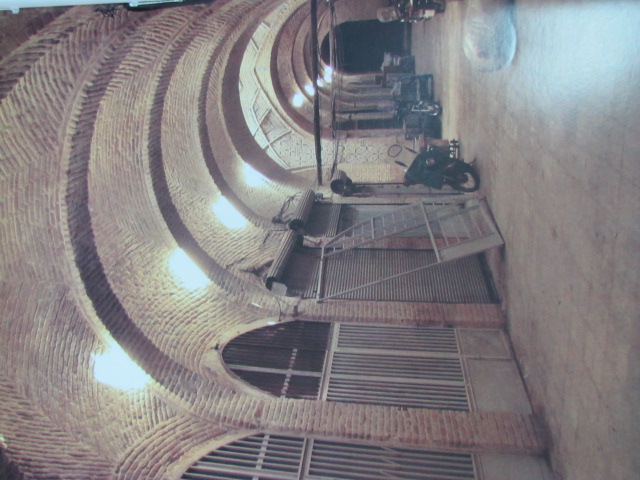 شكل گيري كالبد 

«درگذشته در روستاها و در شهرهاي كوچك و بزرگ، بازار در يك جا ثابت نبود و در محله‌هاي خاص و طي روزهاي معين به وجود مي‌آمد.» (پيرنيا، 1371، ص 120) به تدريج با ازدياد حجم مبادلات از يك‌ سو و رشد روستاهاي اوليه ازسوي ديگر، مراكزي به صورت مشترك براي رفع نيازهاي عمومي مبادله، به‌وجود آمد.
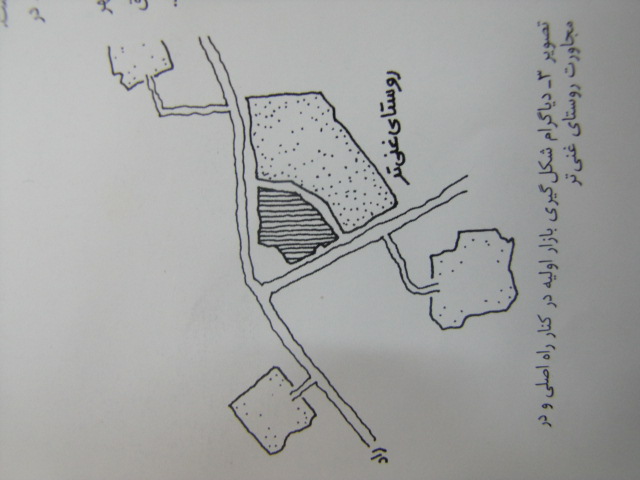 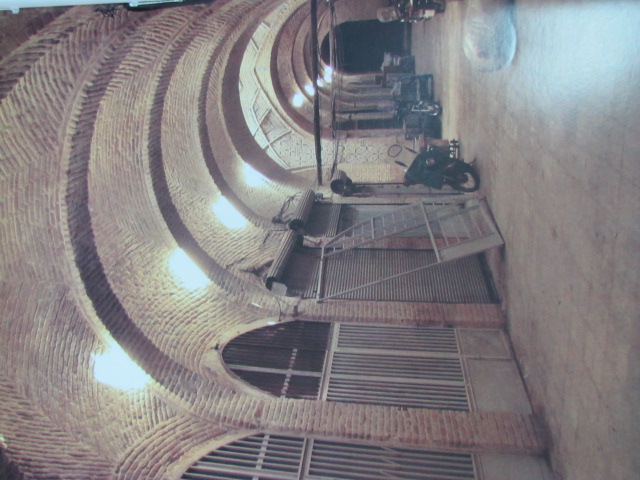 خصوصيات بعضي از عناصر اصلي بازار به شرح زير است :‌
1-راسته، يا گذرگاه اصلي و فرعي بازار، مسيري نسبتاً طولاني است كه در دو طرف آن دكان‌ها و فروشگاه‌هاي به هم پيوسته، رو به گذر قرار گرفته‌اند. 
از خصوصيات مهم راسته‌ها به عنوان عنصر بنيادي بازار، نبود خانه‌هاي مسكوني ميان آنهاست. مگر در انتهاي راسته‌هاي فرعي كه بازار به كوچه‌هاي خانه‌دار معمولي مي‌پيوندد.
2-سرا و كاروانسرا (خان)، شمار كاروانسراها و وسعت آنها در ميان بازار يا در وسط شهر دلالت بر اهميت اقتصادي و داد و ستد بين‌المللي شهر داشته است. 
سرا به طور كلي شامل يك حياط مياني است كه حجره‌هاي به هم پيوسته گرد آن را فرا گرفته است. 
تفاوت سراها بيشتر در شكل زمين، تعداد طبقات و نوع ايوان و رواق و راهروهاست. معمول‌ترين نوع سرا دو طبقه است.
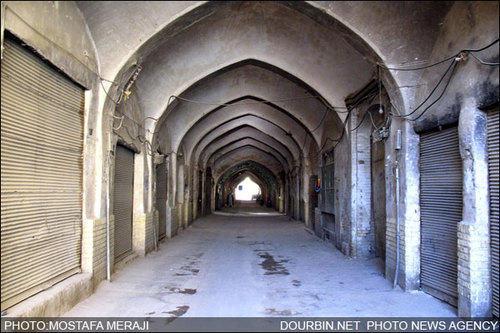 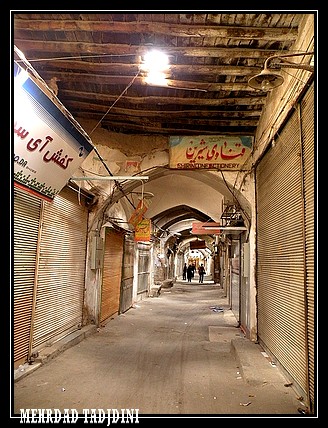 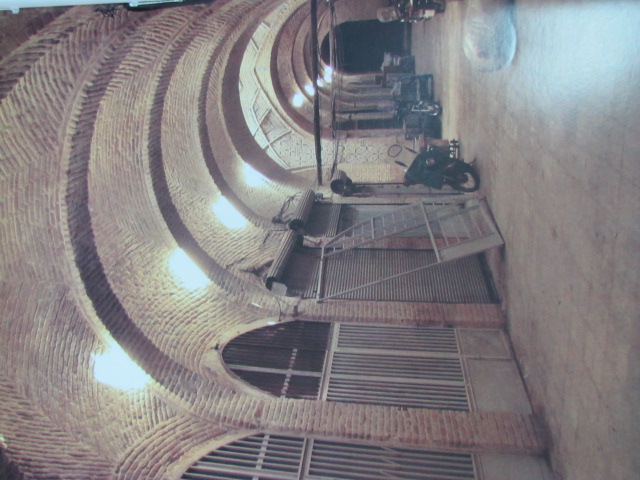 -تيمچه، «در تهران و اصفهان به فضاي سرپوشيده وسيعي با حجره‌هاي 2 يا 3 طبقه دور تا دور و در 
تبريز و در چندين شهر ديگر به راسته بازار كوتاه و پهن و مسقفي گفته مي‌شود كه از دو سو مي‌توان آن را بست. (مانند تيمچه مظفريه، تيمچه گرجي لر و امير) 
در معماري تيمچه‌ها، كه متأثر از دوران بعد از صفوي است، سه نوع رايج‌تر را مي‌توان تشخيص داد : 
معمولي‌ترين شكل آن، دو طبقه مسقف و به شكل مربع يا مستطيل است؛ مانند : تيمچه عتيقه فروشي‌ها در اصفهان و مظفريه تبريز و حاجب‌الدوله تهران؛ 
دو طبقه بي‌سقف شبيه به معماري سرا با راهروهاي دور تا دور سرپوشيده يا بي‌سقف؛ مانند تيمچه نبي و ملك اصفهان؛ 
يك طبقه، با سقف يا بي‌سقف؛ مانند تيمچه‌ي سعادت در اصفهان؛ 
4-قيصريه، «به مجموعه‌هاي تجاري يا فروشگاهي سرپوشيده با شكل‌ها و معماري‌هاي متفاوت اطلاق مي‌شده است كه غالباً به دستور پادشاهان و حكام وقت ساخته مي‌شد و معمولاً جدا از مجموعه بازار (بيشتر به لحاظ حقوقي و شأن تجاري) به داد و ستد يك نوع كالا اختصاص داشت و فاقد محل اقامت بود. قيصريه‌ها سه خصوصيت مشترك دارند : اول داشتن در و دربند، دوم محل فروش منسوجات عالي و كالاهاي ظريف و گران‌بها، سوم برخورداري از زيبايي و شكوه معماري.» (دانشنامه جهان اسلام، ج 3، 1372، ص 330-331)
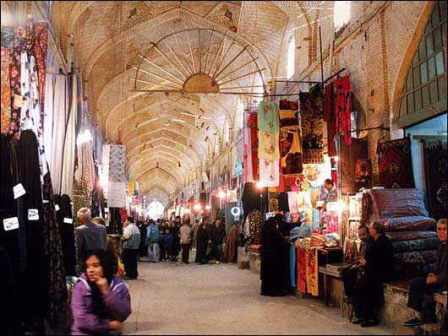 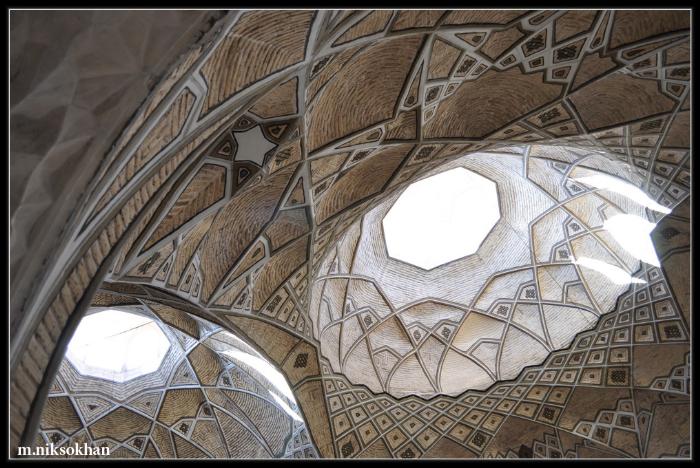 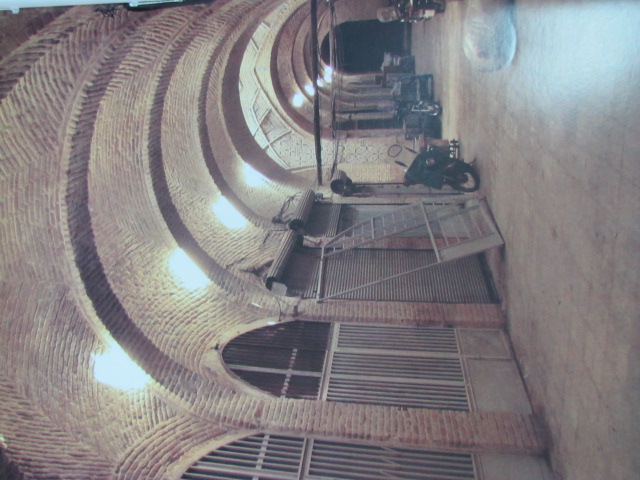 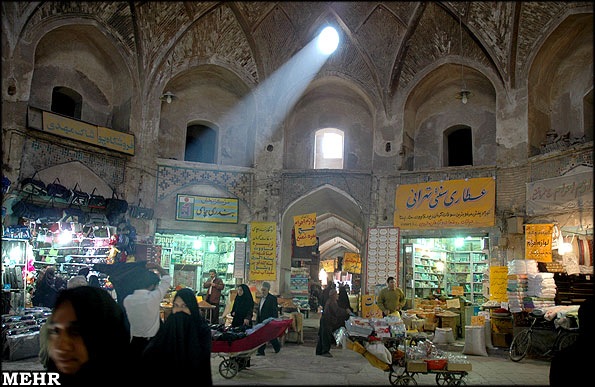 -ميدان، فضاي بازي است كه برخي از كاربري‌هاي بازار را داخل يا گرداگرد خود سامان مي‌دهد. كاربري‌هايي نظير مال فروشي، كاه‌فروشي، و ... نياز به اين فضاهاي باز دارد. در فضاي ميدان اغلب بازارهاي روز يا ادواري نيز برپا مي‌شود. 
«نمونه‌هاي بسيار زيباي اين‌گونه ميدان‌ها را در اصفهان و گنج علي خان كرمان و ميدان خان يزد هنوز مي‌توان ديد.»
6-دالان، «دالان يا بند به راسته‌ي فرعي بازار گفته مي‌شود كه به وسيله دو در از ديگر راسته‌ها جدا مي‌شود و بيشتر در مدخل سرها يا كاروانسراها قرار دارد. دالان در بازارهاي بزرگ در واقع يك فضاي ارتباطي است.» (دانشنامه جهان اسلام، ج 3، 1372، ص 334) از نمونه‌هاي دالان‌هاي بازارها مي‌توان از دالان 
ملك در بازار تهران و دالان كمپاني، ميانه و متقالچي در بازار تبريز نام برد. 
-چارسوق، «محل تقاطع دو راسته‌ي اصلي، مركز تجاري ممتازي پديد مي‌آورد كه چار سو يا «چارسوق» ناميده مي‌شود. معماري آن از ديگر قسمت‌هاي راسته متمايز و داراي ظرفيت و تزئينات داخلي بيشتري است.» (دانشنامه جهان اسلام، ج 3، 1372، ص 334)
چارسوق‌ها معمولاً هشت گوش هستند و كار كنج‌سازي در آن با دقت و ظرافت خاص صورت گرفته است و در هر كنج آن يك تا سه حجره و در بعضي موارد يك راه‌پله بنا شده است. 
8-كارگاه، كارگاه‌ها مكان‌هايي براي ساخت محصولات بودند. كارگاه‌هاي‌كوچك معمولاً مغازه خرده ‌فروشي نيز بودند و در طول راستا بازار قرار داشتند
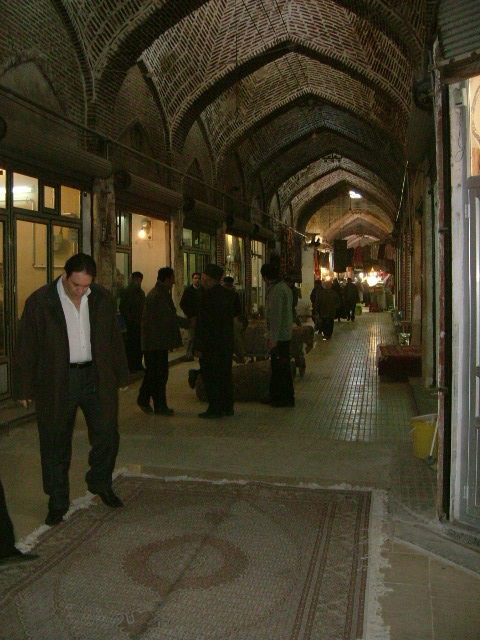 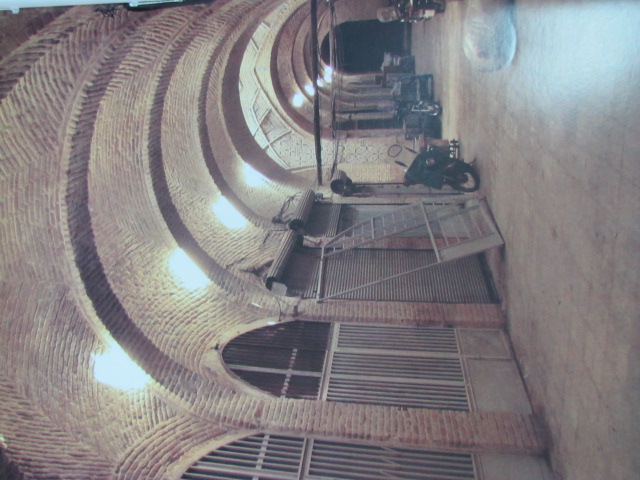 - كارخانه، كارخانه‌ها مكان‌هايي براي توليد صنعتي و به هم‌پيوستن قطعات به شمار مي‌رفتند و شامل چندين ساختمان وسيع متصل به هم بودند. طرح و معماري هر ساختمان از ساختمان مجاور خود متفاوت و وابسته به نوع عملكردي بود كه در آن وجود داشت. 
10- خانبار يا كالنبار، محل انبار و كار بر روي جنس بوده است. جنسي كه چهارپايان حمل مي‌كردند، نمي‌بايست وارد بازار شود. لذا اجناس از راهي موازي با بازار به نام پس كوچه و يا پشت كوچه در خانبارها خالي مي‌شد. 
11- دكان، حجره يا دكان ساده‌ترين، كوچك‌ترين و مهم‌ترين عنصر بازار است. معمولاً در انتهاي دكان‌ها پستويي است كه از آن به عنوان انبار، كارگاه يا دفتر استفاده مي‌شود. سطح برخي از دكان‌ها هم تراز سطح معبر و يا اندكي پايين‌تر است. در برخي از دكان‌ها نيز كف دكان از سطح زمين بلندتر است.(50 تا 70 سانتي‌متر)
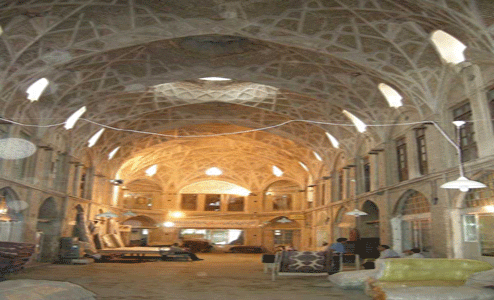 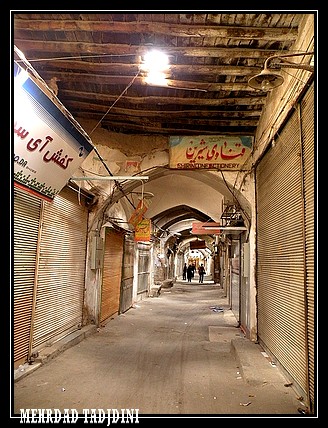 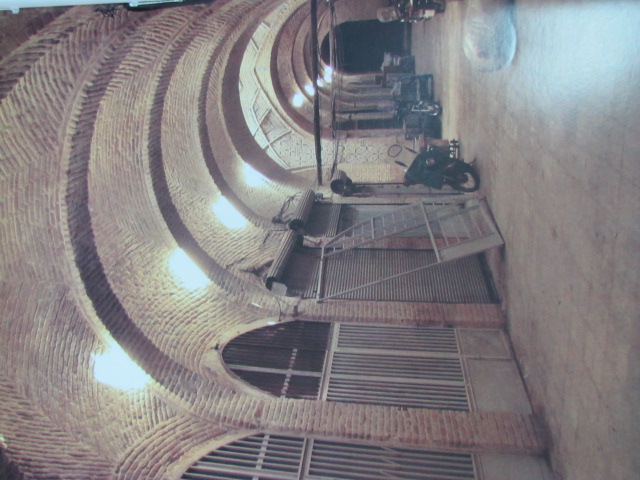 انواع بازار 

نمونه‌هاي كالبدي بازارها را در اجتماعات عشايري و روستايي ايران مي‌توان مشاهده كرد. به اين صورت انواع بازار را در ايران مي‌توان به طور كلي به شرح زير دسته‌بندي كرد : 

1)بازارهاي روستايي

2)بازارهاي عشايري

3) بازارهاي شهري
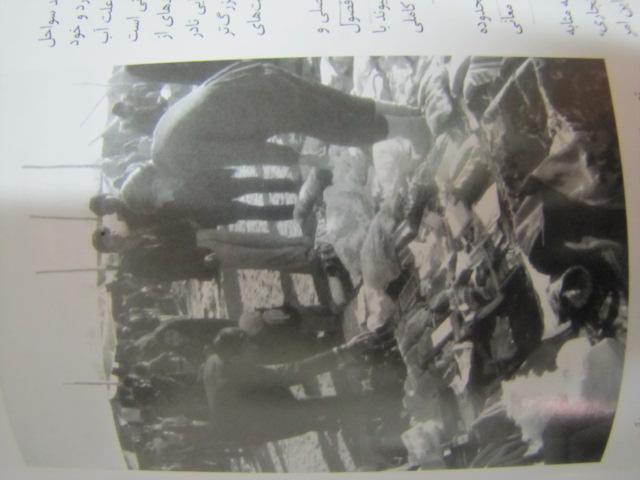 نمایی از عملکرد بازار موقت روستایی به صورت میدانی
. . بازارهاي روستايي:بيشتر به صورت ادواري و در ارتباط با تعدادي از روستاهاي مجاور هم و متناسب با ميزان توليد آنها به صورت سالانه، ماهانه و هفتگي و  ... شكل مي‌گيرد.
 
. . بازارهاي عشايري: نيز اغلب به صورت فصلي و براي مبادله محصولات دامي و دستي عشاير كه در فصول خاصي توليد مي‌شود، به وجود مي‌آيد. اين بازارها در پيوند با بازارهاي روستايي و در ارتباط با بازارهاي شهري شبكه كاملي را تشكيل مي‌‌دهند. 

. . بازارهاي شهري:ازارهايي كه در شهرها و يا محدوده آنها شكل مي‌گيرد متناسب با كاركرد خود، اشكال و معاني متفاوتي دارند.
... عوامل محيطي  در شکل گیری بازار (توپوگرافي ، آب، اقليم و ...)

 عوامل محيطي در شكل منطقي بخشيدن به بافت شهرها و تركيب معماري                                                              بازارها تأثير عمده‌اي داشته است.که یکی از این عوامل اقلیم است. 

به طور كلي از لحاظ كالبدي، در اقليم‌هاي مختلف، تفاوت‌هايي بين بازارها وجود دارد.
1)بازار در کرانه های جنوبی دریای خزر(اقلیم معتدل و مرطوب)

2)در کرانه ی شمالی خلیج فارس(اقلیم گرم و مرطوب)

3)در نواحی کوهستانی و مرتفع(سرد وکوهستانی)

4)گرم و خشک
بازار در كرانه‌ي جنوبي درياي خزر (اقليم معتدل و مرطوب)، 

«در كرانه‌ي درياي خزر به لحاظ رطوبت و بارندگي بسيار زياد، راسته‌هاي بازار غالباً طاق ندارند و فقط بام شيبدار حجره‌ها از دو طرف تا حدودي فضاي بالاي راسته ها را مي‌پوشاند و در هنگام بارندگي مانع از ريزش باران بر روي عابرين مي‌شود. همچنين كف راسته‌هاي بازار معمولاً از دو طرف قدري به سمت وسط راسته شيب دارند تا آب باران به‌ مجراي باريكي كه از وسط راسته مي‌گذرد هدايت و نهايتاً به نهر و يا رودخانه ريخته شود. به‌علاوه اگر راسته‌ها طاق داشته باشند، جريان طبيعي باد درسطح شهر نخواهد توانست هواي مرطوب و سنگين درفضاي بازار را جابه‌جا كند. 
بازارها مانند ساير ساختمان‌ها در اين كناره، فاقد زيرزمين هستند.» (قباديان، بي‌تا، ص 179-181)
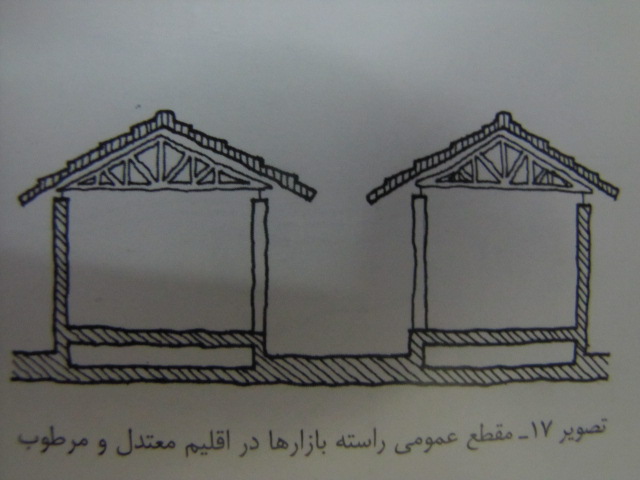 بازار رشت:
چگونگي شكل‌گيري و تكامل بازار 
نحوه‌ي شكل‌گيري و توسعه‌ي بازار در رشت متفاوت با ساخت و چگونگي شكل‌گيري اغلب بازارهاي ايران بوده است.
بازار رشت چندين بار بر اثر زمين‌لرزه، حريق و ... آسيب‌هاي شديد ديده و در مراحـل مختـلف تاريخـي 
اماكن و عناصر آن تخريب و بازسازي شده است. به همين دليل در روند شكل‌گيري و تكامل خود، نسبت به بازارهاي ديگر كشور دچار تحولات و تغييرات بيشتري شده است.
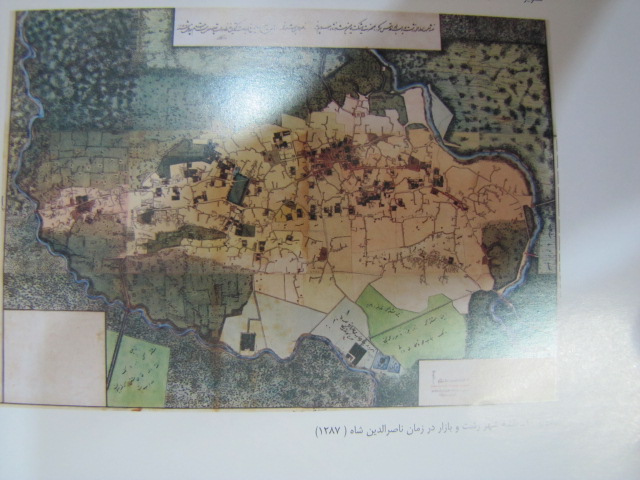 نقشه شهر  رشت و بازار در زمان ناصردالین شاه
خصوصيات كالبدي 
رابينو بين سال‌هاي 1324 تا 1330ش. كنسول يار انگليس در شهر رشت بوده است و در كتاب ولايات دارالمرز درباره بازار رشت چنين مي‌نويسد :«... بازار شامل راسته‌اي مركب از سه يا چهار كوچه تنگ موازي با هم است كه به كوچه هاي ديگري كه به طور عمودي آنها را قطع كرده است مربوط مي‌‌باشد و داراي كاروانسراهاي زيادي است كه همه از دكان‌هاي نزديك به هم و انبار تشكيل شده است. اين بازارها خوب سنگفرش شده است، ولي مانند بازارهاي ساير شهرهاي ايران نيست. در شهرهاي ديگر ايران بازار توسط سقف‌هاي گنبدي يا منحني شكل پوشيده شده است. اما در رشت بازار مسقف نيست بلكه سايه‌بان‌هايي در آن ساخته‌‌اند كه سبب مي‌شود پياده‌روها از باران و آفتاب محفوظ بماند.
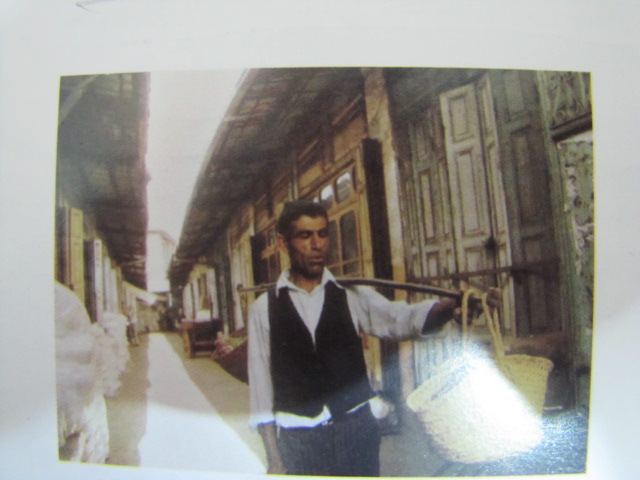 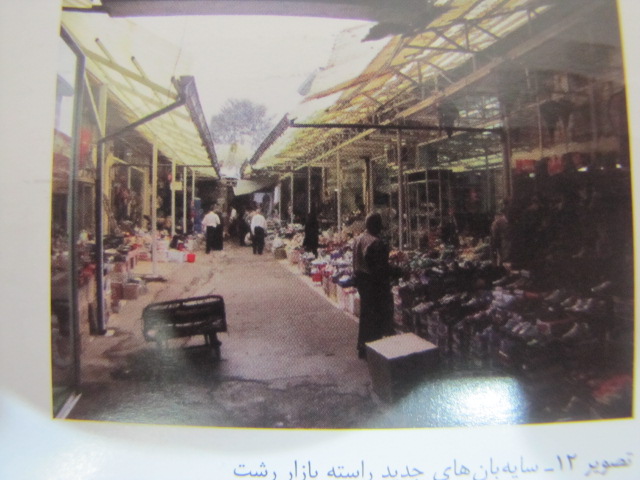 سایبان های جدید راسته بازار رشت
سایبان چوبی قدیمی راسته بازار رشت
دكان‌هاي شهر كه تعداد آنها به 3300 عدد مي‌رسد مثل دكان‌هاي ساير نقاط ايران ساخته شده است. در يك قسمت از دكان‌ پرده‌اي آويخته شده است كه مال‌التجاره را در پشت آن مي‌گذارند و آنها را روي تخته يا ميزي مي‌چينند و يا به صورت توده‌اي روي يك پيش‌خان كه در حـدود يـك متر از زمين بالا آمـده 
است قرار مي‌دهند. 
به طور كلي بازار رشت مجموعه‌اي است متشكل از تعدادي گذر (راسته) كه از اطراف با دكان‌هاي خرده‌فروشي احاطه شده و در محل تقاطع گذرها نيز ميدان‌هايي با عملكرد عمدتاً دستفروشي ايجاد شده‌اند
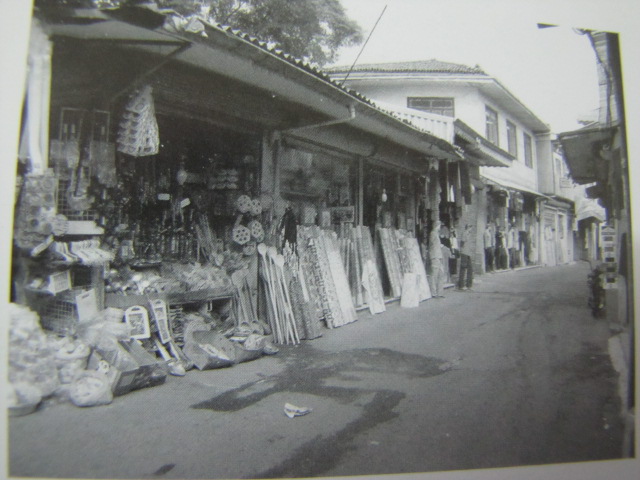 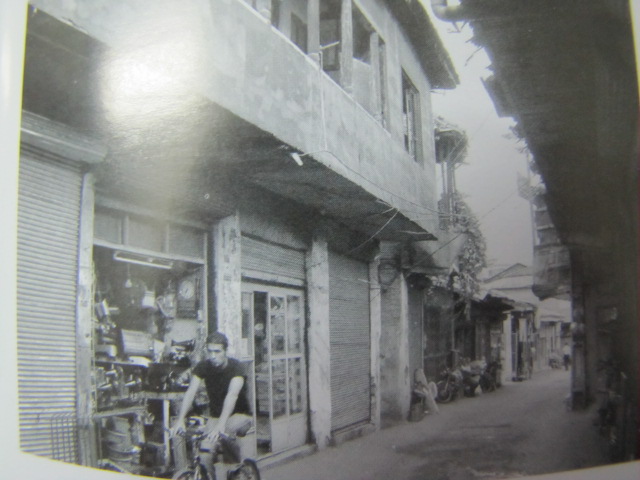 امتداد بازار های اصلی در بافت مسکونی همجوار
.. گذرهاي بازار 
در گذشته معمولاً هر معبر مختص به يك صنف بوده است.

و هر راسته به نام صنف مربوط شناخته مي‌شده است.

راسته‌هاي مختلف صنفي در كل بافت بازار را تشكيل مي‌دادند.

گذرهاي بازار فاقد سقف هستند؛ ليكن پيش‌آمدگي بام‌هاي شيب‌دار بويژه در معابر كم‌عرض باعث پوشش بخش اعظم اين گونه معابر مي‌شود.
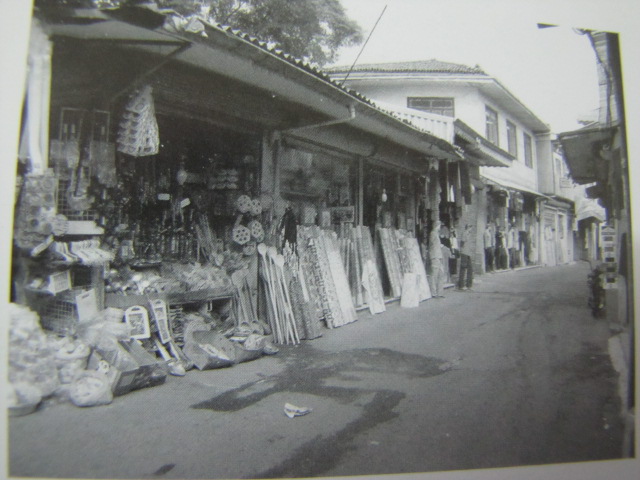 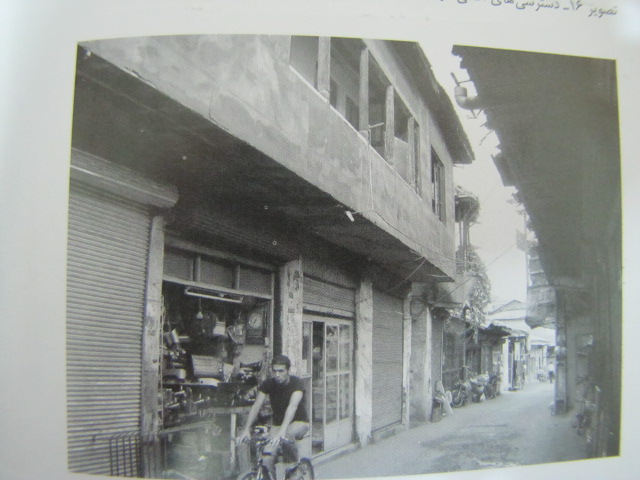 گونه عمومی راسته بازار رشت
.. دكان‌ها 
درهاي حجره‌ها چوبي و به صورت «ارسي» و كف مغازه‌ها «پل چوبي» بوده و در مواردي هنوز نيز اين چنين است. سقف‌ها نيز عمدتاً لمه‌كوب مي‌باشد. 

پوشش بام مغازه‌ها در ابتدا گالي‌پوش(كه در زبان محلي به آن كولش مي‌گويند) بوده ولي كم‌كم با توسعه سفالگري از سفال به عنوان پوشش بام‌ها استفاده شده است.  

در گذشته دكان‌ها در يك طبقه ساخته مي‌شدند؛ اما به تدريج به علت نياز به فضاي بيشتر طبقه‌اي به عنوان انبار بر روي آن‌ها اضافه شده است.
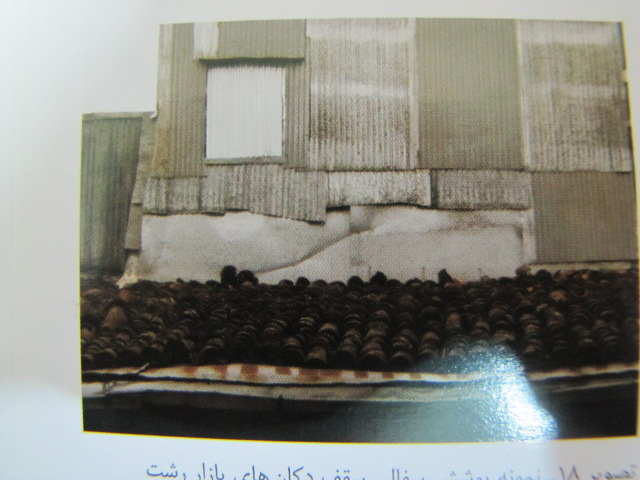 نمونه پوشش سفالی سقف دکان های بازار رشت
.. سراهاي بازار 
قسمت اعظم بازار رشت را سراها تشكيل مي‌دهند. اكثر اين بناها در بازار رشت به يك سبك و با استفاده از يك نوع مصالحه ساخته شده است؛ طرح معماري آن‌ها مربع يا مستطيل است و حجره‌ها در اطراف يك حياط مركزي قرار دارند. اين سراها داراي سه يا چهار در ورودي هستند كه به وسيله آن به يكي از راسته‌ها يا يكي از سراهاي ديگر راه مي‌يابند. 
در حياط تمام سراها حوض و چاه آبي وجود داشته و از آن به منظور برآوردن نياز مسافران و ... استفاده مي‌شده است. 
.
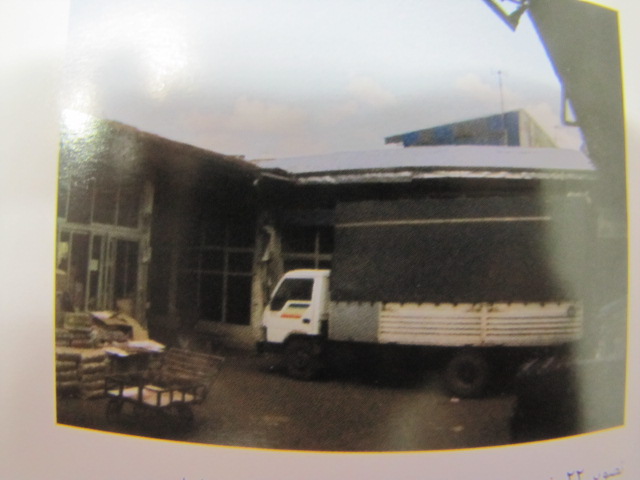 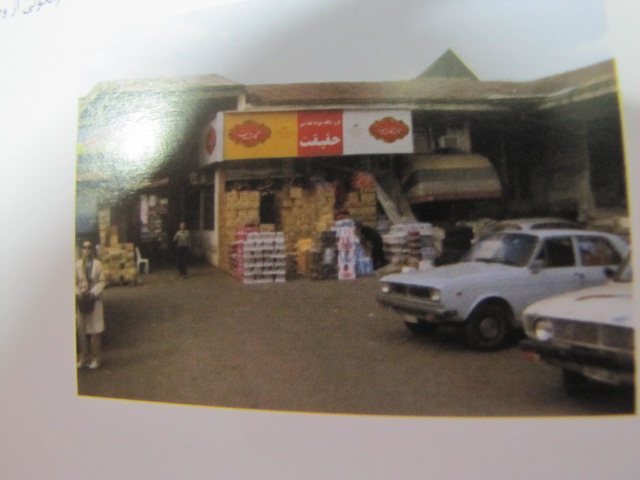 نمونه هایی از حضور اتومبیل در حیاط سراها
.. سراي ملك،
 سراي ملك از نوع سراهاي چهار ايواني است و حجره‌هاي آن در اطراف حياط مركزي قرار گرفته‌اند. بخش ديگر اين سرا از طريق يك دالان به حياط مركزي متصل است. در اين بخش،‌ حجره‌هاي اصلي شامل اتاقي با نيم‌طبقه قرار دارد. 
در پوشش سقف نيز از ورق‌هاي گالوانيزه به جاي سفال و از دال بتني به شيوه طاق‌هاي ضربي با خيز كم استفاده شده است.
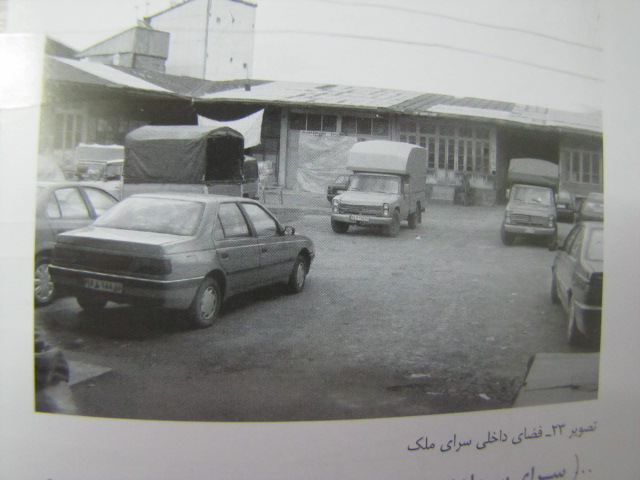 فضای داخلی سرای ملک
.. سراي سعادت،
 سراي سعادت سه ايواني است و حجره‌هاي متعدد آن در دو طبقه پيرامون حياط مركزي قرار گرفته است.
 دو راه‌پله به طبقه فوقاني دارد. رواق ارتباط‌دهنده‌ي حجره‌ها در طبقه اول، داراي ستون‌هاي متعدد چوبي مي‌باشد. 
كف حجره‌ها نيز پل‌كوبي شده است. قسمتي از سقف سرا سفال‌پوش و بخش ديگر از ورق‌هاي گالوانيزه روي خرپاهاي چوبي ساخته شده است. 
مصالح استفاده شده در اين بنا، آجر، گچ، خاك و چوب مي‌باشد.
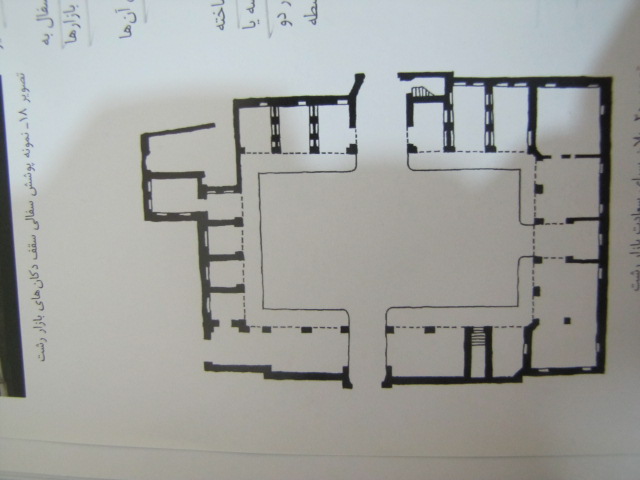 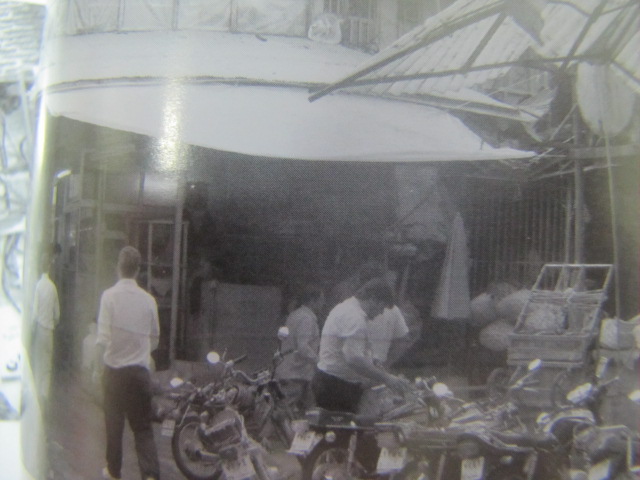 پلان سرای سعادت رشت
تصویری از فضای داخلی سرای سعادت
... سراي طاقي كوچك، 
اين سرا به شكل ذوزنقه قائم‌الزاويه و به سبك چهار ايواني ساخته شده است و از يك طبقه و زيرزمين تشكيل مي‌شود. 
سه ورودي دارد، مصالح آن از آجر قرمز با بندكشي سفيد است، در زير ستون‌ها و پله‌ها از سنگ لاشه استفاده شده  و ملات آن گل آهك است.
 ستون‌هاي حجره‌ها استوانه اي شكل و قوس‌هاي به كار رفته از نوع نيم‌دايره و جناقي است.
 پوشش بام به صورت دو شبيه و سفال‌پوش مي‌باشد..حجره‌هاي داخلي اين بنا با اندود گچ پوشيده شده است و درهاي ورودي، دو لت و پنجره‌ها شش لت مي‌باشد.
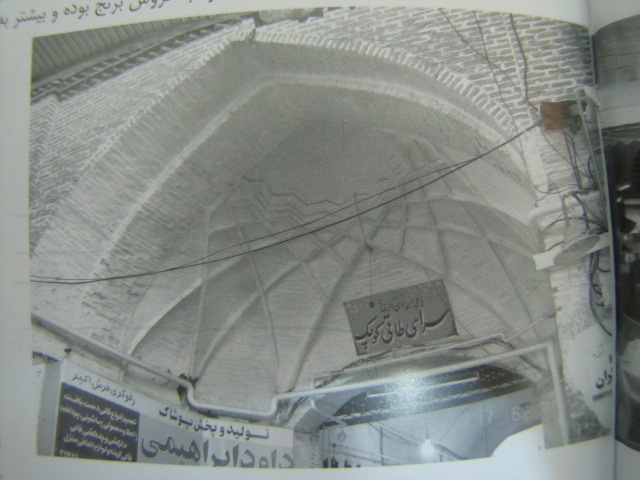 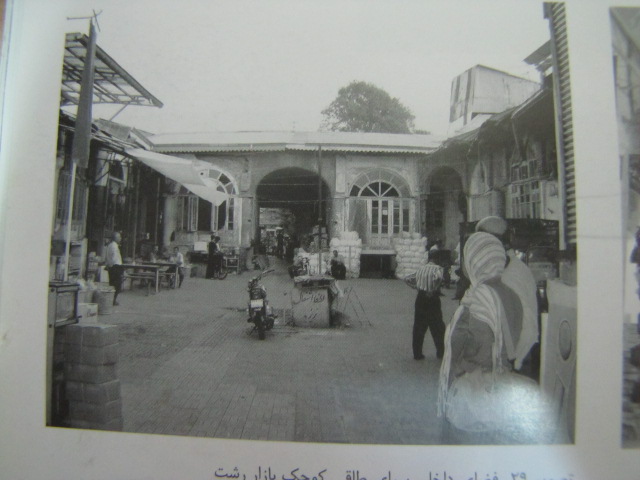 سردر ورودی سرای طاقی کوچک بازار رشت
فضای داخلی سرای طاقی کوچک در بازار رشت
2)در کرانه ی شمالی خلیج فارس(اقلیم گرم و مرطوب)
«در اين كرانه گرم و مرطوب، فراهم نمودن زمينه‌ي آسايش در بازار، مستلزم ممانعت از تابش مستقيم آفتاب گرم و سوزان و همچنين تسهيل جريان هوا در بازار است. 

مشاهده مي‌شود كه راسته‌هاي بازار در كرانه‌هاي جنوبي كشور داراي سايباني مرتفع هستند و با تمهيدات مختلف سعي شده است كه از حداكثر جريان هوا براي تهويه و جابه‌جايي هواي مرطوب و سنگين استفاده شود.
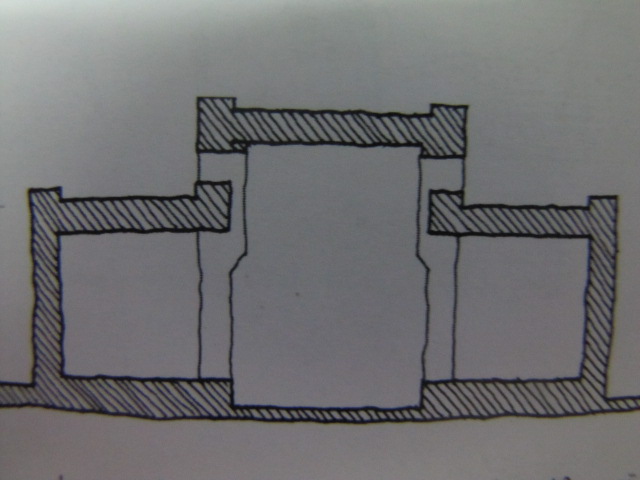 مقطع عمومی راسته بازارها در اقلیم گرو و مرطوب(تعبیه روزنه های در جانبی تهویه هوا)
راسته‌هاي بازار نيز در اين مناطق به گونه‌اي طراحي شده است كه امكان جريان باد را در درون خويش فراهم آورند و اغلب عمود بر ساحل دريا قرار گرفته‌اند. 

سايبان بالاي راسته‌هاي بازار معمولاً از حصير يا پارچه‌اي است. در راسته‌هايي كه سقف آن با مصالح بادوام‌تر پوشانده شده است، يك باز شوي سراسري بين طاق راسته و بام حجره‌ها وجود دارد و جابه‌‌جايي عمودي هوا به‌ صورت طبيعي صورت مي‌گيرد. بازارهاي اين محدوده نيز، زيرزمين ندارند.» (قباديان، بي‌تا، ص 181-183)
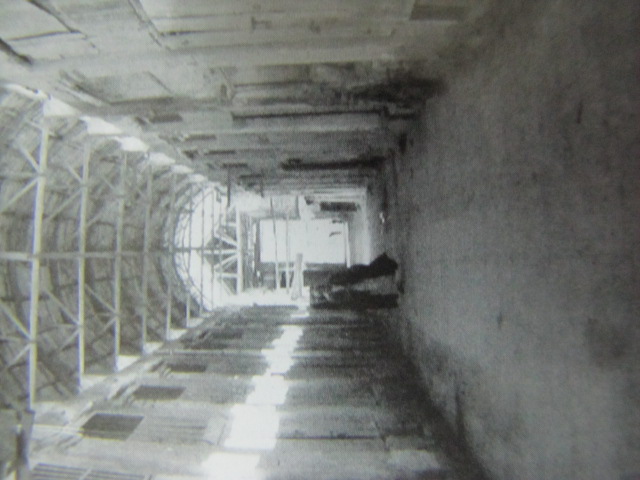 راسته میوه فروشان بازار بوشهر(اقلیم گرم ومرطوب)
بازار بوشهر:

چگونگي شكل‌گيري و توسعه‌ي بازار 

به موازات ايجاد و توسعه بندر در شهر بوشهر بازار قديمي نيز شكل گرفته، با گسترش شهر از شرق به سمت جنوب و غرب، بازار در مسير راه‌هاي ارتباطي و معابر اصلي گسترش يافته است.

بازار در بوشهر به صورت خطي توسعه يافته.
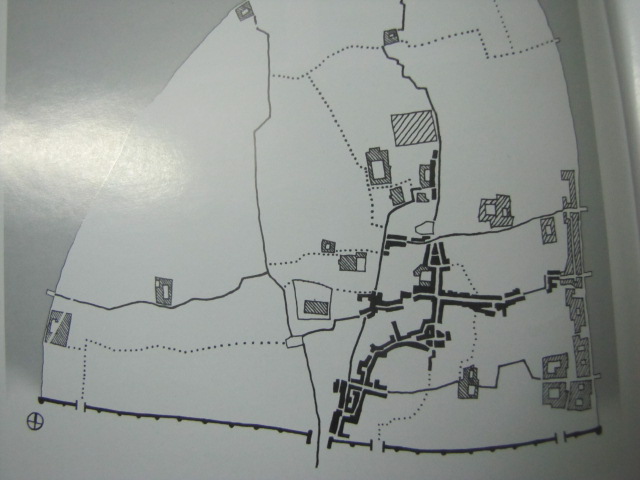 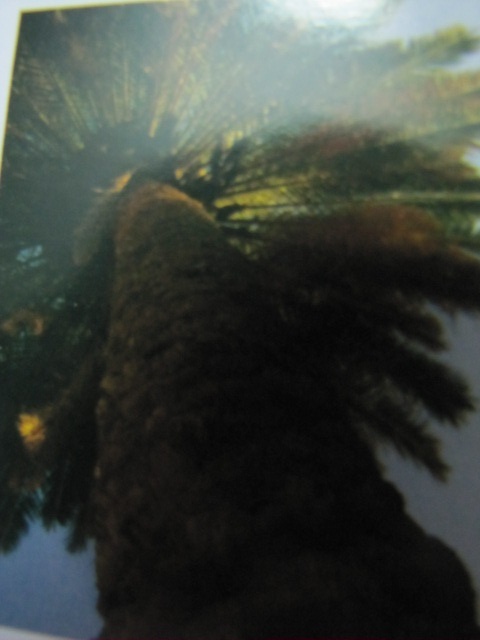 موقعیت بازار در ساختار شهری بوشهر
درخت نخل نماد شهر بوشهر
خصوصيات كالبدي بازار 
در بوشهر، جهت قرار گيري ابنيه، راسته بازارها و ساير عناصر شهري براي بهره‌گيري از باد غالب ساحلي مطابق با جهت حركت باد از دريا به خشكي و بالعكس بوده است. توجه به اين خصوصيات اقليمي در تلطيف نمودن هواي شهر و محدوده بازار مؤثر مي‌باشد. 
بازار بوشهر همانند بازارهاي لار و بستك ديوار و ستون‌هايي سنگي دارد. برخي راسته‌هاي سرپوشيده آن با چند پله از سطح زمين بالاتر است. اين امر در هنگام جاري شدن سيلاب‌ها از ورود آب به داخل راسته‌ها جلوگيري مي‌كند.
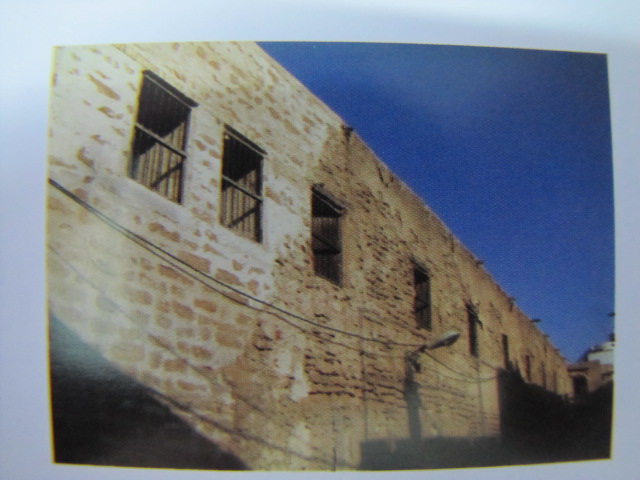 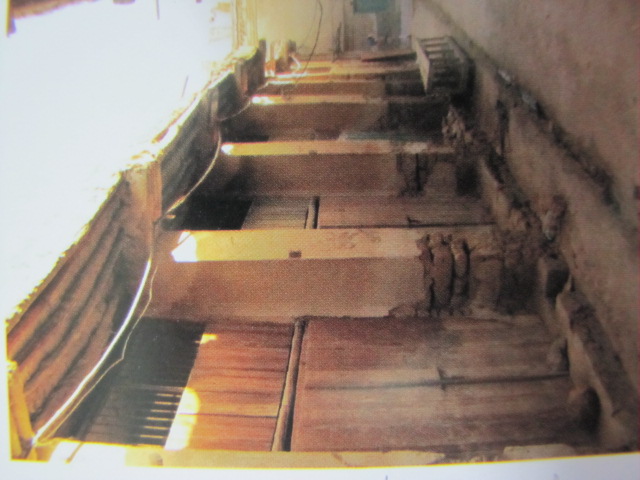 نمای خارجی پنجره های تهویه حجره های بازار
راسته بازار زرگرهای بوشهر در وضعیت کنونی
سازمان فضائي بازار بوشهر متفاوت با اكثر بازارهاي ايراني است، برخلاف اين بازارها كه در آن‌ها راسته بازار، كاروانسرا، تيمچه، مسجد جامع، و ... ارتباط منسجمي با هم دارند، در بازار بوشهر عمدتاً راسته‌هاي گوناگون با كاركردهاي متفاوت مجموعه بازار را شكل مي‌دهند. در اين بازار از تيمچه و كاروانسرا خبري نيست.
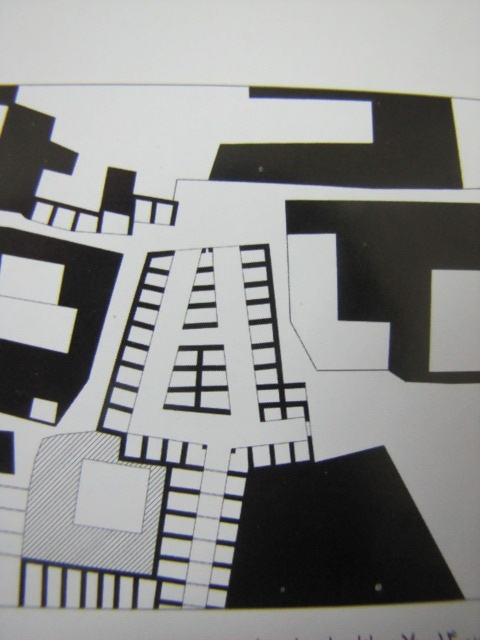 پلان بازار ماهی فروشان بوشهر
.. مصالح و ساخت بازار
، استفاده از مصالح محلي از جمله سنگ‌هاي مرجاني دريايي در ساخت بازار و توجه به اقليم خاص شهر باعث به وجود آمدن بازاري با شكل كالبدي خاص شده است. سنگ‌هاي بزرگ مرجاني در ديوارها و جرزهاي راسته‌ها و حجره ها به‌كار رفته است و پوشش سبك نهايي با استفاده از تيرهاي چوبي به شكل‌هاي مختلف فضاها را در برگرفته است. 
.
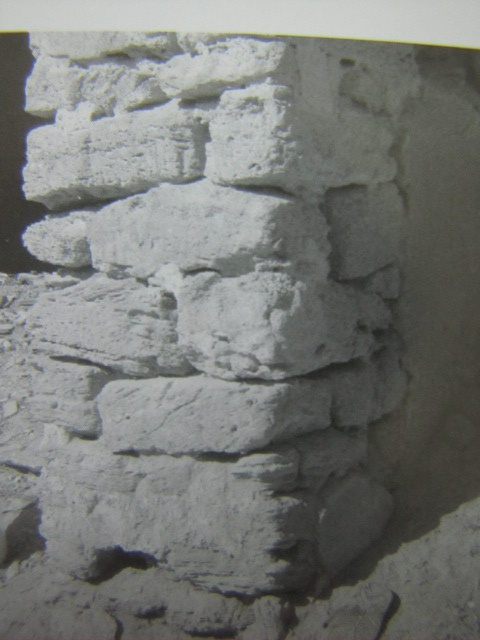 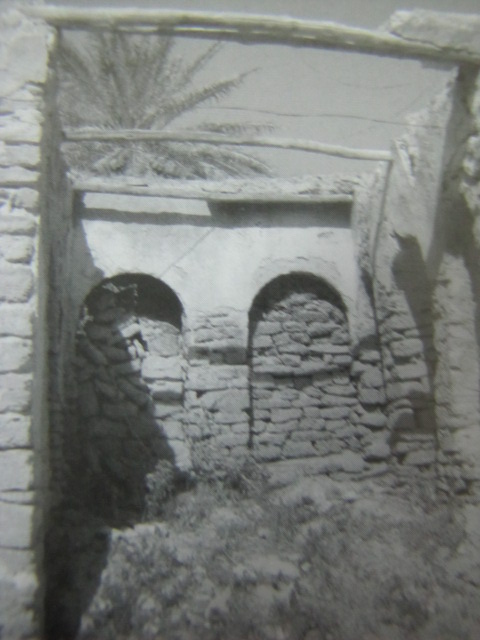 فضای داخلی یکی از حجره های قدیمی بازار بوشهر                                                                                 جرز های شکل دهنده بازار
دهانه‌هاي اغلب حجره‌هاي دو طرف راسته بازار حدود 3 متر و جرزهاي ديوارهاي سنگي دو طرف مغازه‌ها اغلب 60 الي 80 سانتي‌متر مي‌باشد. عرض راسته بازار نيز حدود 4 تا 5 متر است. 

ارتفاع سقف برخي حجره‌ها بلند و حدود 5 متر بوده و كف آن‌ها نيز حدود 100 سانتي‌متر از سطح بازار بلندتر است كه معمولاً به صورت سكوئي جلو مغازه براي عرضه كالا استفاده مي‌شود
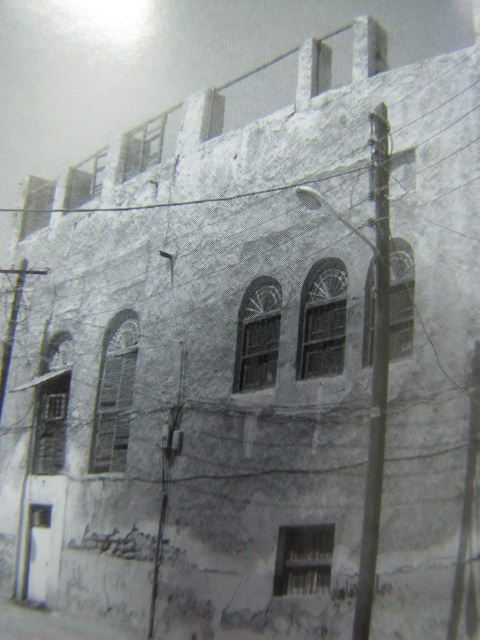 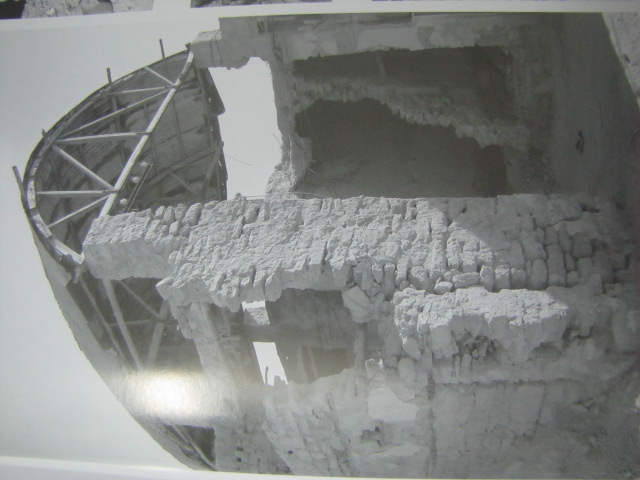 نمای خارجی یکی از تجارتخانه های بازار بوشهر                           نمای از ساختار راسته میوه فروشان
... پوشش راسته‌ها (به عنوان يكي از شاخص‌هاي بازار بوشهر)،

 پوشش سقف بازار بوشهر اغلب بازارهاي سنتي ايران متفاوت بوده و بيشتر با استفاده از خرپا و تير چوبي اجرا مي‌شده است. انواع اين پوشش‌ها را مي‌توان به شرح زير طبقه‌بندي نمود :

سقف صاف

سقف شيب‌دار

سقف مدور
سقف صاف، 
سازه‌ي آن از قرار گرفتن تيرهاي چوبي در كنار هم شكل مي‌گيرد و سپس با پوشش نهايي حصير و كاهگل پوشانده مي‌‌شود. مانند سقف بازار ماهي‌فروشان و سقف بازار مرغ فروشان.
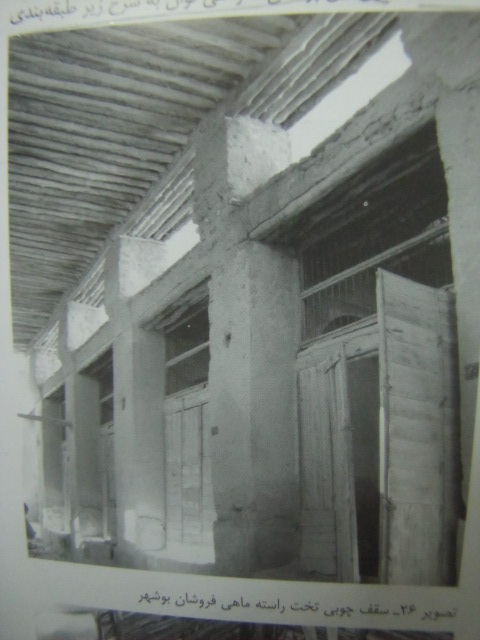 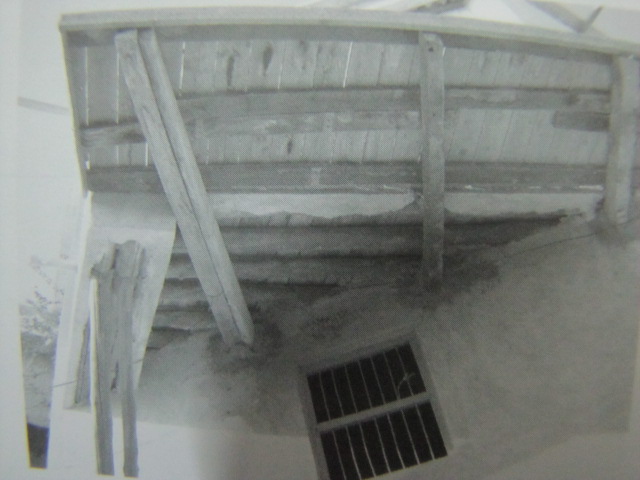 سقف صاف طره شده
سقف چوبی تخت راسته ماهی فروشان بوشهر
سقف شيب‌دار،
 سازه‌ي اين سقف خرپاهاي چوبي مثلث شكل است كه به صورت منفرد و يا به صورت هم بسته ساخته شده و با حصيرهاي بافته‌شده و يا ورق‌هاي گالوانيزه روي آنها پوشانده شده است. مانند سقف بازار قصاب‌ها
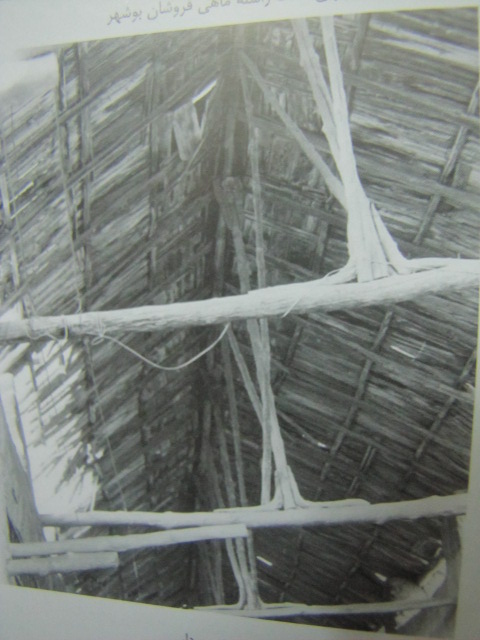 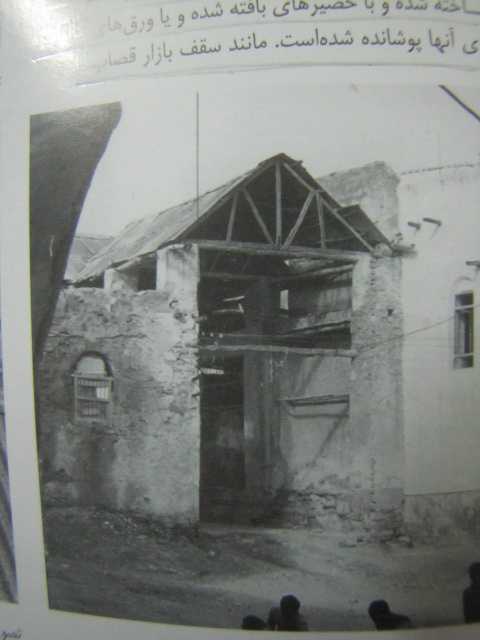 نمای سقف شیب دار خرپایی
سقف مدور،
 سازه سقف خرپاي چوبي به شكل نيم‌استوانه با جزئيات، بست‌ها و تسمه‌هاي فلزي است و پوشش نهايي آن ورق‌هاي گالوانيزه است. مانند سقف بازار آهنگران و سقف بازار ميوه‌فروشان
در اين نوع پوشش جرزهاي جانبي حجره‌ها در امتداد خود به طرف بالا ادامه پيدا مي‌كنند و حدود يك متر بالاتر از سقف به صورت دو ستون مربع شكل مقابل هم، پايه‌هايي را به منظور نصب خرپاي چوبي فراهم مي‌نمايند.
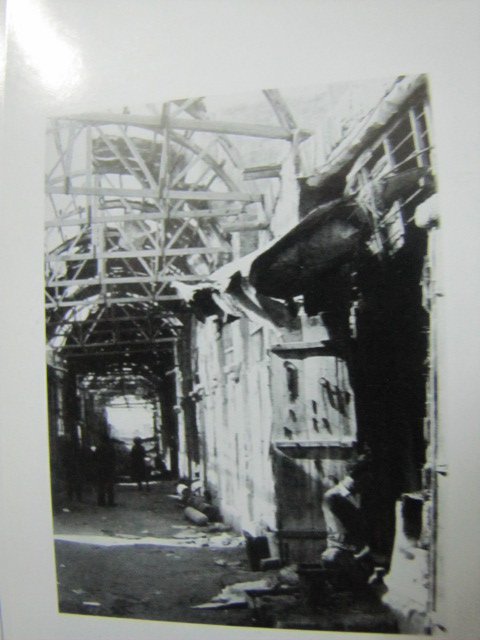 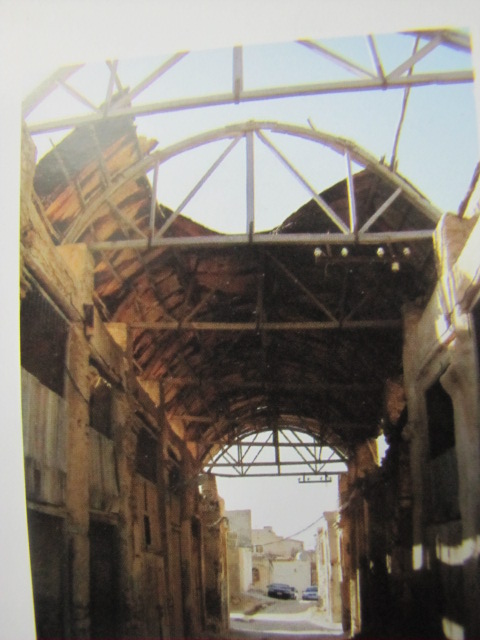 نمونه ای از سقف مدور در بازار بوشهر
روزنه‌هاي جانبي سقف راسته‌ بازارها كه از اختلاف ارتفاع سقف مغازه‌ها و سقف راسته بازار ايجاد مي‌گردد، باعث ايجاد كوران در فضاي راسته بازار مي‌شود. 
در اين شهر مصالح بومي هماهنگ با شرايط اقليمي و مطابق با ويژگي‌هاي كاركردي، بازارهاي ساده و در 
عين حال كارآمدي را به وجود ‌آورده است. شكل كالبدي اين راسته‌ها بسيار متفاوت با ساختار بازارهاي كويري است. اما منطق شكل‌گيري آنها شبيه هم مي‌باشد.
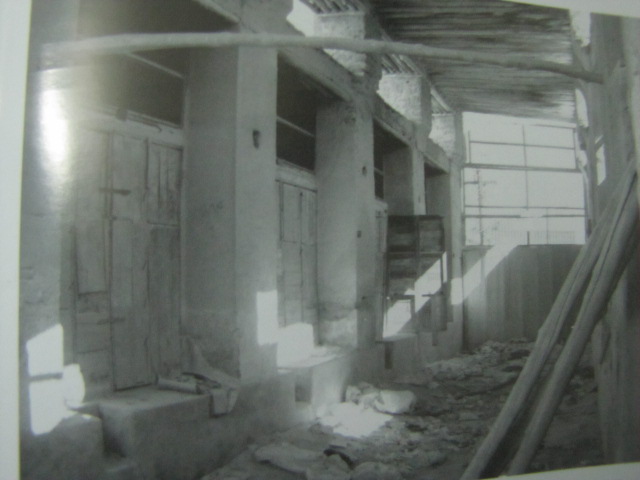 تصاویری از بازار ماهی فروشان که به منظور تهویه هوا ونورگیری مناسب شکل گرفته اند
نقشه ایزومتریک ساختار راسته بازار
1)پوشش نهایی از ورق گالوانیزه
2)تیر های فرعی چوبی
3)خرپاهای چوبی
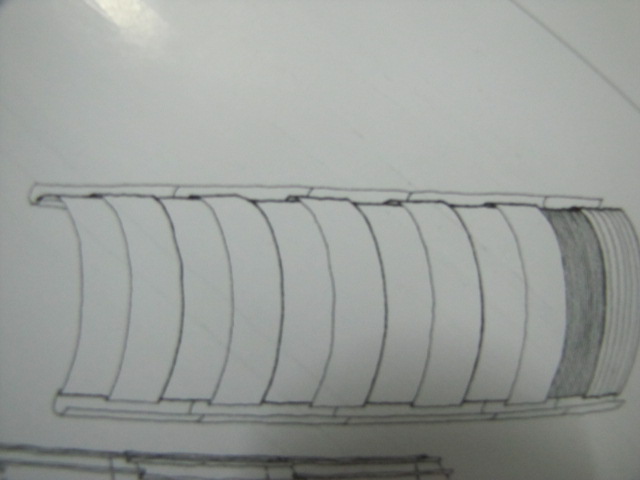 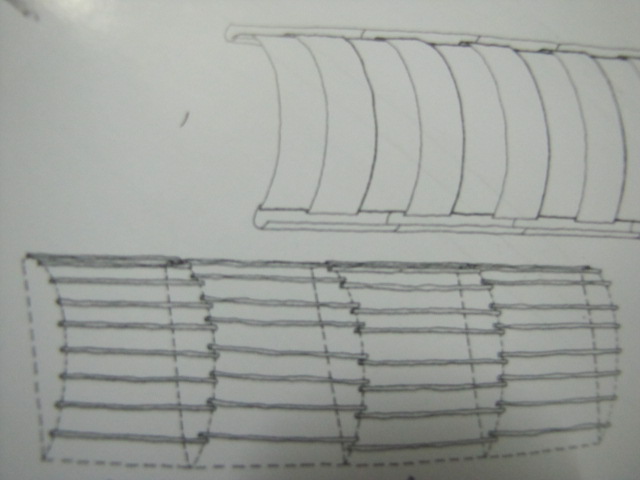 2)
1)
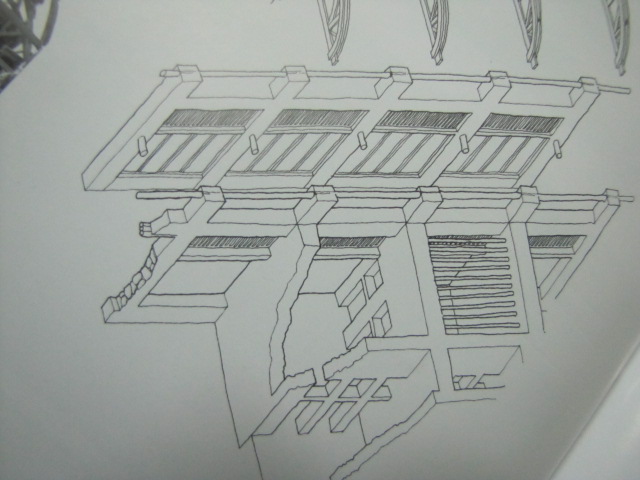 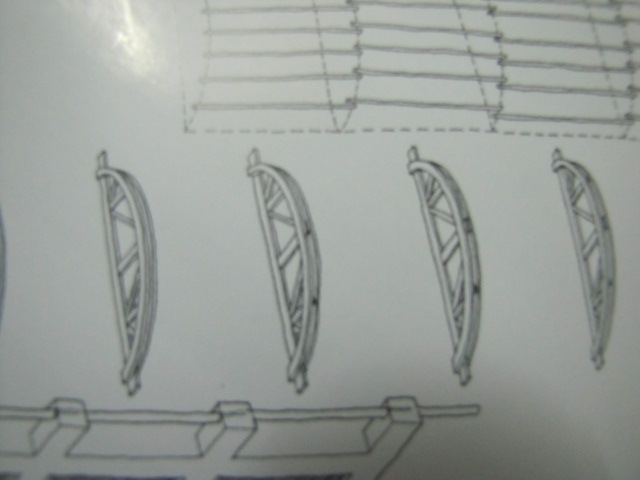 3)
بازار در نواحي كوهستاني و مرتفع (اقليم سرد و كوهستاني)،
 «سرما و بوران از عوامل مهم و تعيين كننده در شكل ساختمان‌هاي اين مناطق، خصوصاً در نواحي شمال و شمال غرب كشور است. لذا راسته‌هاي بازار در شهرهاي نسبتاً بزرگ در اين نواحي عموماً طاق آجري دارند.

 ولي در اينجا عرض راسته‌ها و ارتفاع كف تا زير طاق آنها كمتر از بازارهاي مشابه در نواحي گرم و خشك است. 

وجود طاق مانع از تبادل حرارتي بيش از حد بين داخل و خارج راسته ها مي‌شود و ابعاد نسبتاً كوچك عرض و ارتفاع راسته‌ها باعث مي‌شود كه درجه حرارت در راسته‌ها در حد آسايش و قابل قبول براي انسان باشد. 

براي تأمين نور و تهويه در راسته‌ها، معمولاً منفذهاي نسبتاً كوچكي در بالاي طاق‌ها قرار دارند.(قبادیان،بی تا،ص186_188)
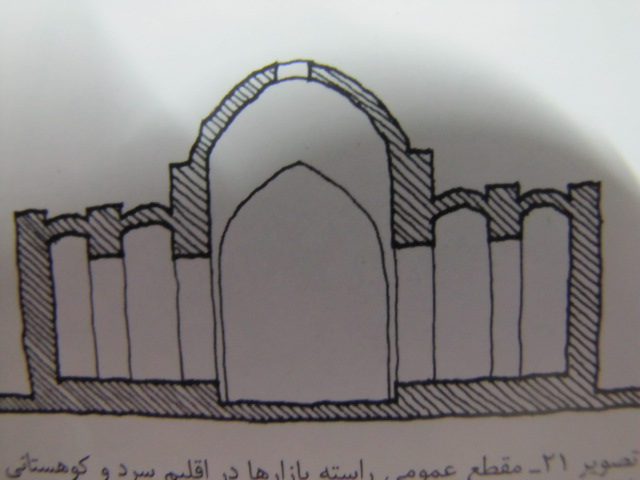 مقطع راسته بازار ها در اقلیم سرد و کوهستانی(حفظ گرمای بازار توسط سقف های کوتاه)
بازار تبريز
چگونگي شكل‌گيري و توسعه‌ي بازار 
مسلماً قدمت بازار تبريز، مانند اغلب شهرهاي تاريخي ايران، به دوره‌هاي اوليه‌ي شهرسازي ايران پس از اسلام برمي‌گردد. ولي به‌دليل زلزله‌هاي متعدد، يافتن بنايي با قدمت زياد در بازار كه نشان‌دهنده‌ي شكل‌گيري هسته اوليه بازار باشد مقدور نيست. 
با توجه به پيوند مستقيم مسجد جامع با بازار (همچنان كه امروزه نيز همين‌گونه است) احتمالاً هسته اوليه بازار در حوالي منطقه‌اي بوده كه امروزه به بازار صفي مشهور است.
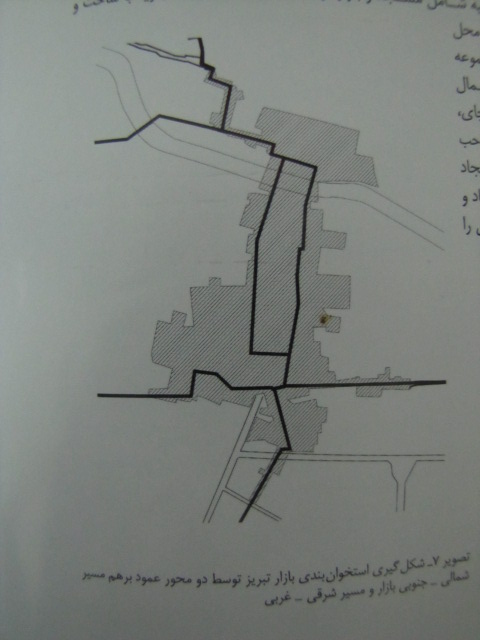 تصویر 1_شکل گیری استخوان بندی بازار تبریز توسط دو محور عمود بر هم مسیر شمالی_جنوبی و مسیر شرقی غربی
خصوصيات كالبدي بازار 
بازار تبريز از جمله بزرگ‌ترين بازاهاي سنتي ايران و جهان است. اين بازارها تنها به صورت خطي 
گسترده نشده بلكه با شكل‌گيري چندين راسته‌ اصلي و راسته‌هاي فرعي مرتبط، در چهار جهت گسترش پيدا كرده است. اين بازار از نوع بازارهاي چند محوري است. 
بازار تبريز يك شبكه ارتباطي متشكل از تعدادي راسته‌هاي موازي و متقاطع است. دو راسته اصلي‌تر آن راسته‌هاي شمالي-جنوبي است كه به طور تقريب و با اندكي اعوجاج و جابه جايي با يكديگر موازي هستند.
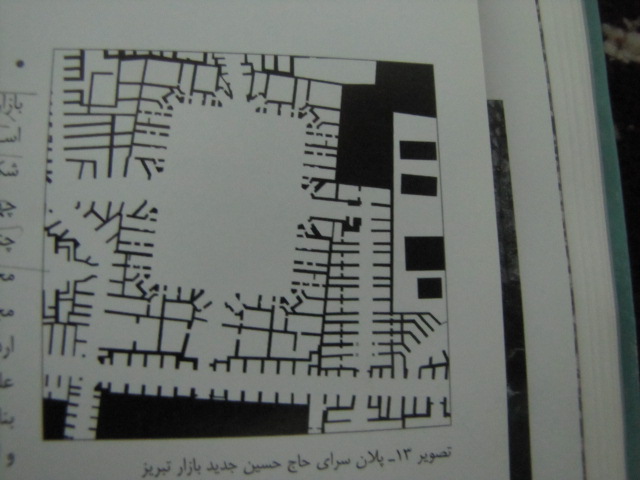 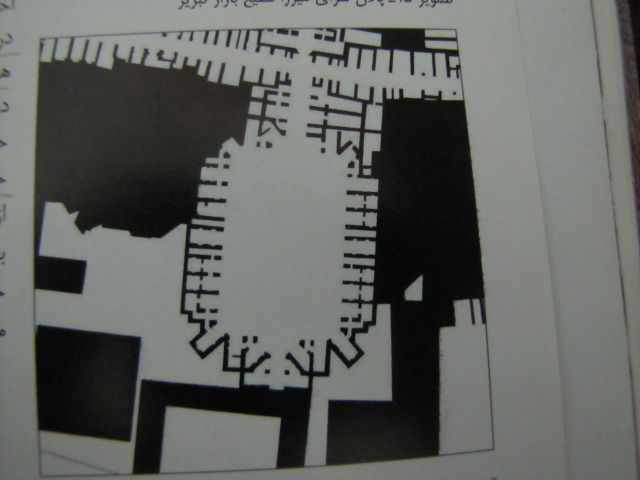 تصور 2_پلان سرای حاج حسین قدیم بازار  تبریز                                                                                تصویر 3)پلان سرای حاج حسین جدید بازارتبریز
. . سراها،
 يكي از عناصر مهم بازار تبريز سراهاي آن است. سراهاي بازار تبريز به دليل اهميت تجارت عملكردهاي متنوعي دارند. 
اين سراها با توجه به موقعيت خود به گونه‌اي متفاوت به راسته‌ها متصل شده‌اند. 
در اين بازار اغلب سراها دو طبقه و گاهي سه طبقه هستند. از اين ميان مي‌توان سراي سه طبقه‌ي درب عباسي را نام برد.
 كاربري طبقه‌ي همكف و وسط عموماً انبار بوده و طبقات بالا به كارگاه‌هاي توليد، رفوگري، و ريسندگي و بافندگي اختصاص دارند. حياط بعضي از سراها بسيار وسيع است كه خود نمايانگر اهميت تجارت در آن سراست. از بزرگ‌ترين آنها مي‌توان سراي امير، سراي حاج حسين ميانه و سراي حاج حسين جديد را نام برد.
. . تيمچه‌ها،
 تعداد تيمچه‌ها در بازار تبريز از ويژگي‌هاي اصلي اين بازار است. اين تيمچه ها عمدتاً براي نگهداري و عرضه كالاهاي با ارزشي چون فرش ساخته شده‌اند. 
در بازار تبريز نقشه‌ي تيمچه به دو صورت كلي ديده مي‌شود : تيمچه‌هاي مستطيل و كشيده و تيمچه‌هاي متمركز. 
يكي از تركيبات متنوع تيمچه‌ها در بازار تبريز، تركيب زيباي سه تيمچه موازي و كشيده حاج شيخ اول، حاج شيخ دوم و حاج شيخ سوم است كه علاوه بر كاركردهاي اصلي خود از دو طرف پيوندي را ما بين يك راسته اصلي و يك راسته فرعي بازار برقرار مي‌سازند.
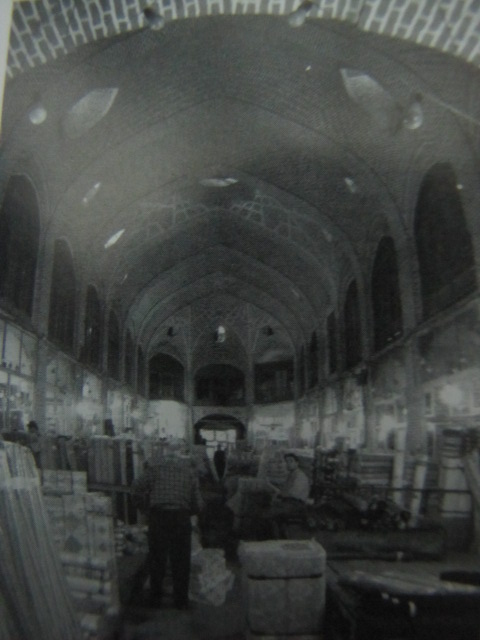 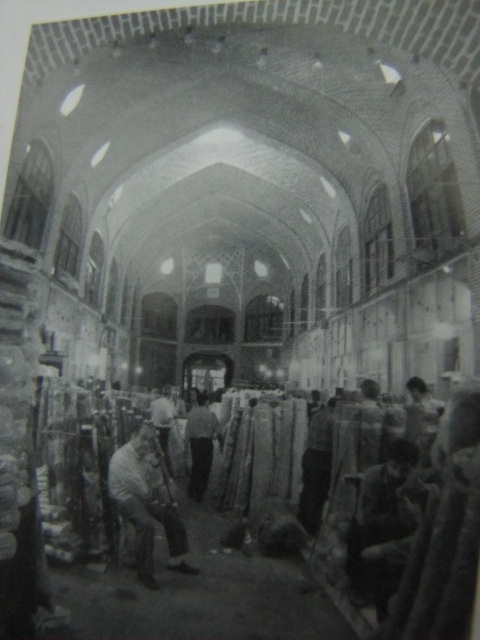 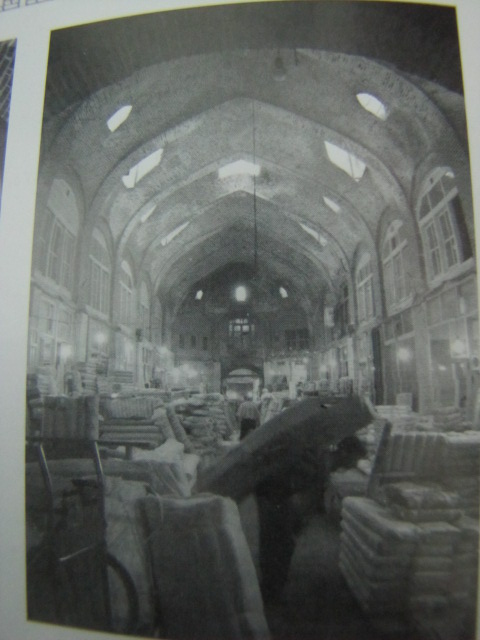 تصویر 4)تیمچه حاج شیخ اول بازار تبریز                  تصویر5)تیمچه حاج شیخ دوم بازار تبریز                        تصویر6)تیمچه حاج شیخ سوم بازار تبریز
بازار تبريز به دليل اقليم سرد و گستردگي تجارت داراي بافت متراكم، فشرده و پوشيده است. اكثر فضاهاي كالبدي بازار دو طبقه و گاهي سه طبقه است. ارتفاع سقف راسته‌ها كم (حداكثر 6 متر) و عرض راسته‌ها بين 4 تا 5 متر است.
 به طور كلي سقف راسته‌ها در مقايسه با سقف بازارهاي نواحي مركزي و گرمسيري كوتاه‌تر است و روزنه‌هاي سقفي كوچك، تأمين نور و تهويه را در فضاي بازار ميسر مي‌سازد. 
مسقف بودن راسته‌هاي طولاني بازار با پيچ و خم خود و تركيب فضايي منحصر به فرد، نوعي اعتدال حرارتي را موجب شده، زمستان‌هاي گرم و تابستان‌هايي خنك را در فضاي بازار ايجاد مي‌كند
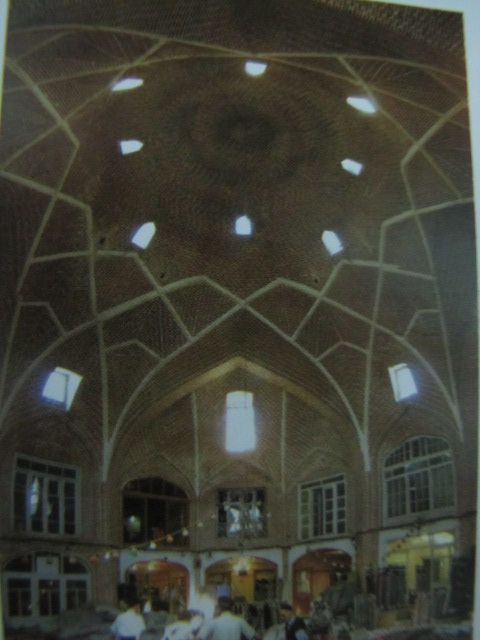 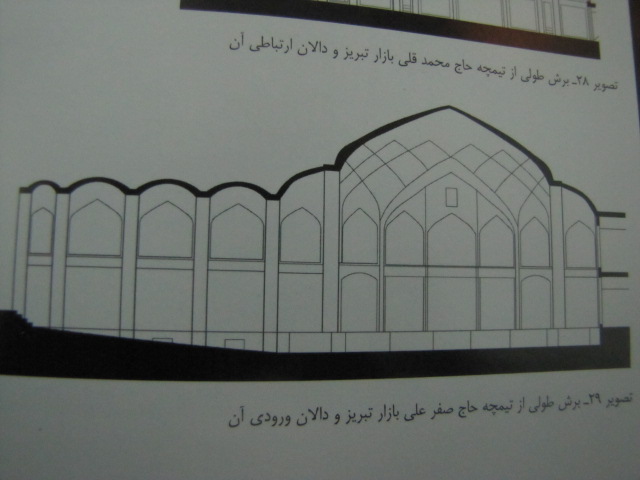 تصویر7)برش طولی از تیمچه حاج صفر علی بازار تبریز
بازار زنجان 

چگونگي شكل‌گيري و تكامل بازار 

     مجموعه بازار زنجان قطب منحصر به فردي است كه با توجه به كاركردهاي اقتصادي، فرهنگي و مذهبي خود در شكل‌گيري شهر و نحوه گسترش آن بسيار مهم بوده است. 
بازار خطي زنجان به طول تقريبي يك كيلومتر از بلندترين بازارهاي ايران است. اين بازار بر سر راه تجاري ري قديم به آذربايجان و در مقياس گسترده‌تر در امتداد جاده ابريشم شكل گرفته است و به سبب موقعيت خاص جغرافيايي و ايجاد ارتباط بين شهرهاي بزرگ آن روز مانند قزوين، تبريز، رشت، همدان و كرمانشاه اهميت ويژه اقتصادي داشته است.
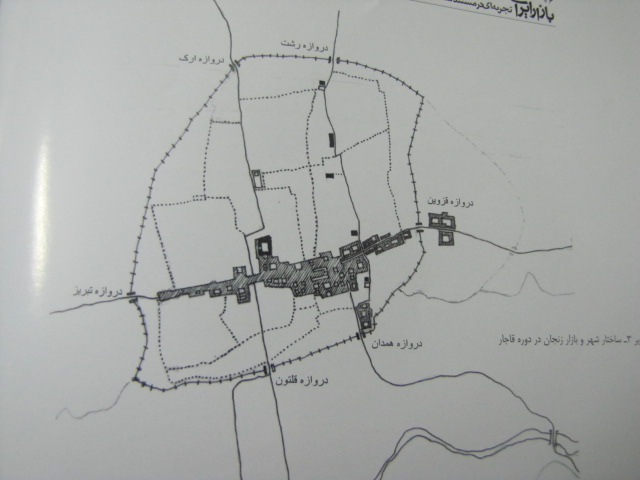 ساختار شهروبازار زنجان در دوره قاجار
اقليم و آب و هواي سرد منطقه، ارتفاع كوتاه فضاهاي مختلف بازار را موجب شده است. برعكس بازارهاي مناطق كويري و گرم و خشك ايران كه داراي سقف بلند و نورگيري‌هاي جانبي هستند، سقف بازار زنجان ارتفاع كوتاهي دارد و نسبت عرض به دهانه در آن حدوداً يك به يك يا كمي بيشتر است. 
 نورگيري و تهويه فقط از روشندان‌هاي مركزي سقف صورت مي‌گيرد (كه براي ورود و خروج هوا قابل كنترل است) و روزنه‌هاي جانبي در راسته‌هاي اصلي ديده نمي‌شود. اين روشندان‌هاي سقفي به اشكال شش ضلعي و مدور شكل گرفته‌اند و از شاخص‌هاي شكلي بازار محسوب مي‌شوند.
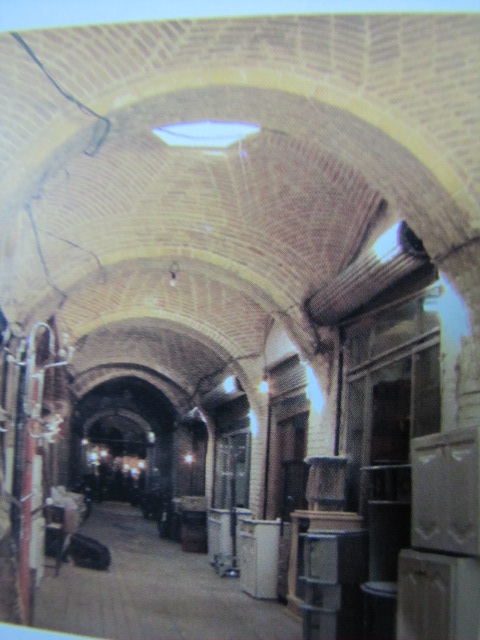 گونه عمومی راسته بازارهای زنجان با ارتفاع کوتاه
سراهاي بازار 
وجود سراهاي متعدد در بازار بيانگر نقش مهم بازار زنجان در تجارت منطقه‌اي، شهري و حتي بين‌الملي مي‌باشد.

اين سراها به صورت يك طبقه و كاملاً گسترده هستند. حياط‌ها از طريق دالان‌ها با راسته‌هاي اصلي بازار و از طريق راه‌هاي تغذيه‌كننده پشت بازار با شبكه دسترسي شهر ارتباط مي‌يابند و حيات خويش را تضمين مي‌كنند.
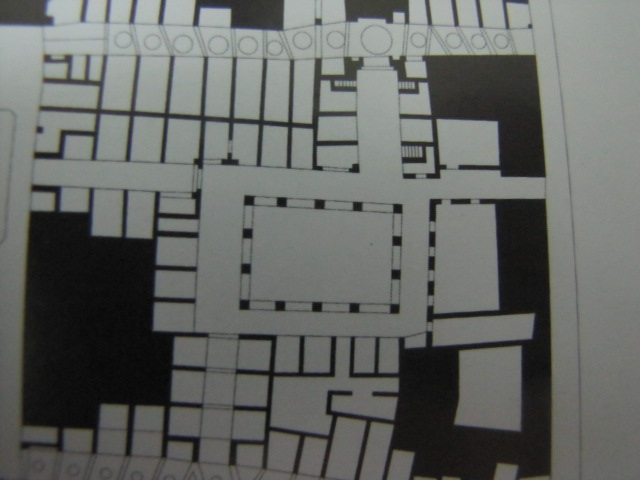 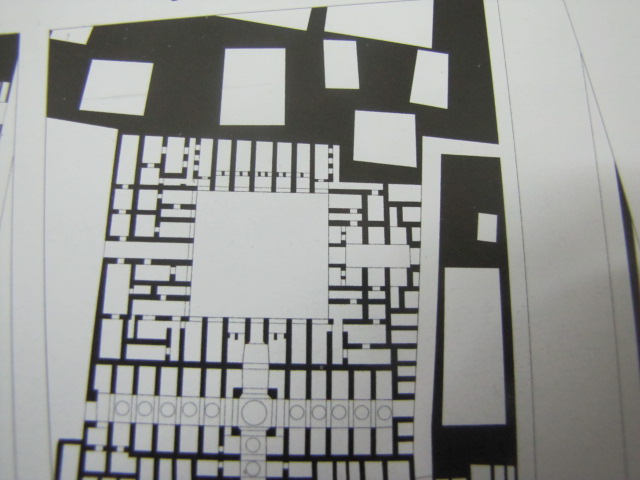 پلان سرای ملک بازار زنجان                                                                                       پلان سرای حاج قلی بازار زنجان
پوشش سقف رواق‌هاي كنار سراها اغلب به صورت قوس نيم بيضي و يا قسمتي از دايره و بدون تيزه است و پشت بندهاي چوبي كه رانش دهانه‌ها را مهار مي‌كند در دهانه قوس‌ها ديده مي‌شود. 
رواق‌ها پوشش‌هاي گنبدي يا چوبي (تير پوش) داشته‌اند و ستون‌هاي آنها اكثراً آجري و مدور بوده‌اند. قوس‌هاي بدون تيزه‌ي رواق‌هاي حياط خود نشان‌دهنده‌ي معماري اواخر قاجاريه است.
 اين قوس‌ها به‌صورت تويزه‌ها و لنگه باربر بدون تيزه، نه تنها در سراها بلكه در بعضي راسته‌هاي اصلي بازار به‌صورت كم‌خيز استفاده شده‌اند.
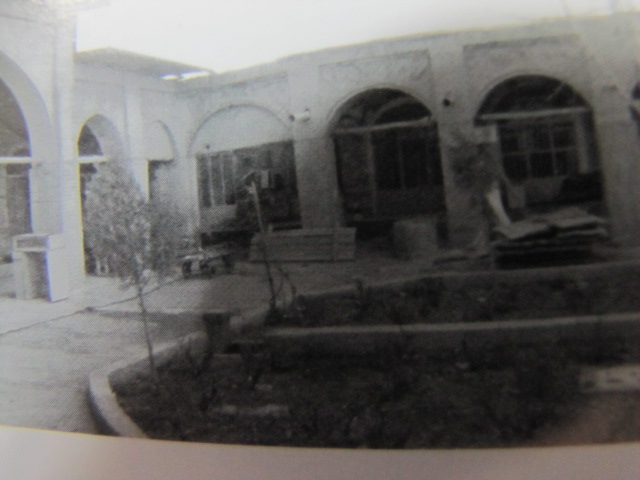 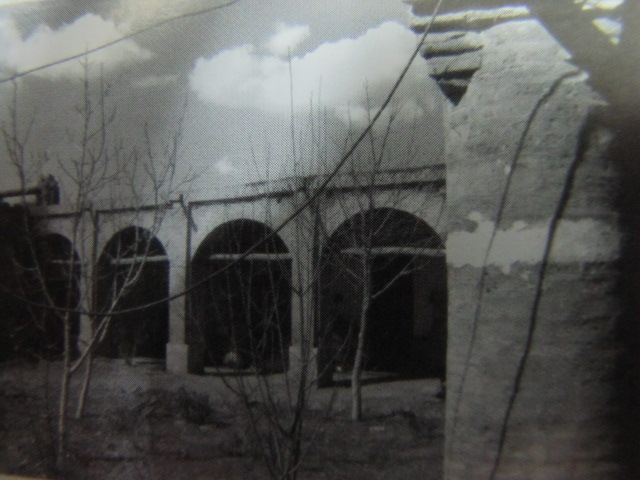 سرای ناصریه بازار زنجان                                                                                               سرای بهجت بازار زنجان
مصالح اصلي در ساخت ديوارها و طاق‌هاي بازار آجر بوده و در ازاره برخي از ستون‌هاي رواق‌هاي سراها سنگ تيشه‌اي به كار رفته است. تزئينات بسيار كم از كاشي آبي رنگ به همراه آجر نيز در سقف بعضي از راسته‌ها به كار رفته است. 
تيمچه حاج ابراهيم 
در بازار زنجان سه تيمچه وجود دارد كه مهمترين آنها تيمچه حاج ابراهيم است. كاربندي پوشش سقف بسيار شبيه كاربندي چار سوق بزرگ گنجعلي خان كرمان مي‌باشد
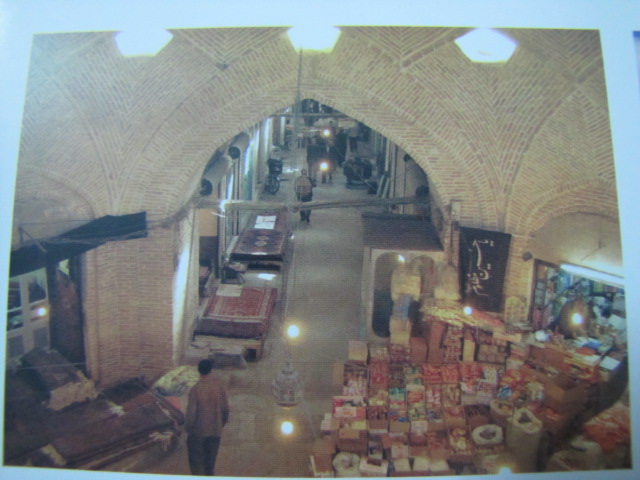 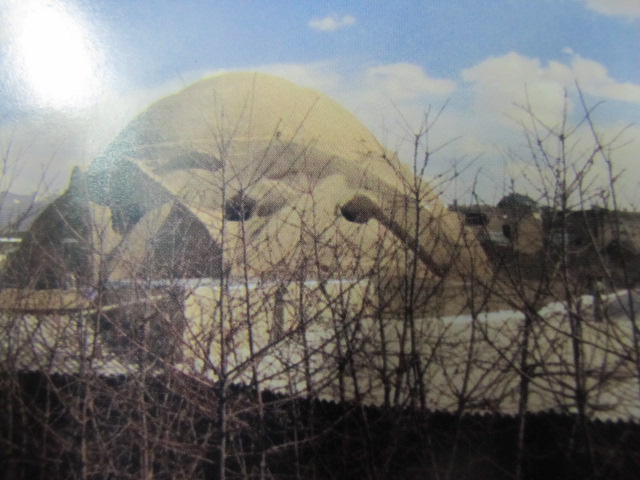 پوشش تیمچه حاج ابراهیم به عناصر شاخص بازار زنجان
فضای داخلی تیمچه حاج ابراهیم بازار زنجان
بازار در اقليم گرم و خشك، 
«در اين اقليم نيز مانند نواحي كوهستاني و مرتفع، اكثر راسته‌هاي بازار، داراي طاق با مصالح بنايي هستند. 

منتها دراينجا به دليل آنكه از لحاظ زيستي اقليمي، گرماي هوا و تابش آفتاب، بيش از سرماي زمستان مشكل آفرين است، لذا طاق‌ها بلندتر، عرض راسته‌ها بيشتر و منفذهاي بالاي طاق‌ها بزرگ‌تر هستند. 

علاوه بر منفذهاي بام، مشاهده مي‌شود كه در بعضي از بازارها، مخصوصاً در نواحي جنوبي مانند بازار وكيل شيراز و قيصريه ابراهيم‌خان در كرمان باز شوهايي در زير طاق قرار دارند كه 
به تأمين نور و تهويه و كاهش حرارت در راسته‌ها كمك مي‌كند.
بازار وکیل شهر شیراز یکی از مشهورترین بازارهای سنتی و تاریخی ایران است. این بازار که به فرمان کریم خان زند (۱۱۷۲ - ۱۱۹۳ ه.ق) ساخته شده، اکنون در مرکز شهر شیراز (شرق میدان شهدا) قرار گرفته‌است. (مسجد و حمام تاریخی وکیل ( نیز در کنار این بازار قرار دارند)(بهاری،فخری،مجله هنر ومردم،دوره 14،شماره 14)
بازار طویل خوش طرحی که از بهترین آثار کریم خان زند است و هنوز تقریباً سالم و پابرجای در شیراز باقیمانده، بنام «بازار وکیل» مشهور است و تصور می‌رود شهریار زند پس از ملاحظه بازار قدیمی لار (از آثار زمان شاه عباس کبیر) طرح آنرا در شیراز ریخته‌است. تمام کارهای بازرگانی، خرید و فروش کالاهای داخلی و خارجی و مبادلات پایاپای، صدور یا دریافت حوالجات و صرافیها همگی در حجره‌های این بازار انجام می‌گرفته و در واقع بازار وکیل مانند قلب واقعی شیراز بوده و تمام امور بازرگانی در آنجا به جریان می‌افتاده‌است.
(بهاری،فخری،مجله هنر ومردم،دوره 14،شماره 14)
بازار وکیل تشکیلاتی داشته که بازرگانان می‌توانستند با اطمینان کامل کالاهای خود را در آن به امانت بسپارند و در موقع لازم از آن استفاده نمایند.این بازار از نزدیکی دروازه اصفهان تا مدخل بازارهای قدیم امتداد دارد و مشتمل بر حجره‌هائی با سکوی پهن در طرفین و ۷۴ دهانه طاقهای بلند و خوش تناسب بوده‌است و چهار سوق بلندی در میان آن قرار داشته که بازارهای فرعی و غربی و شرقی آنرا قطع می‌نموده‌است.
(بهاری،فخری،مجله هنر ومردم،دوره 14،شماره 14)
مصالح ساختمانی این بازارها گچ و آجر وآهک بوده که روی پایه‌هائی از تخته سنگ‌های تراشیده قرار گرفته‌است. سقف چهار سوق که از چهار طرف آن چهار بازار منشعب می‌شود بسیار بلند و با سبک ساختمانی دلپسندی بنا شده‌است.
معماری این بنا بر گرفته از بازار قیصریه لار و همچون بازارچه بلند اصفهان ساخته شاه عباس کبیر است اما عرض بازار وکیل بیش از سایر بازارهاست. همچنین ۷۴ دهانه طاق ضربی بازار با ارتفاع بیش از ۱۱ متر مرتفع تر از طاق سایر بازارهاست که البته هم اینک به علت خاکریزی کف بازار، ارتفاع طاق‌ها به ده متر تقلیل یافته‌است.این بازار که از نظرمعماری دارای سه فضای عبور و مرور (فضایی برای گذر مشتریان)، حریم مغازه (به ارتفاع تقریبی ۲ پله بالاتر از سطح زمین)، فضای مغازه (محل فروش) است. دارای پنج در بزرگ است که در چهار سوی آن قرار گرفته‌است. هم چنین شامل دو رشته شمالی - جنوبی و شرقی - غربی است که چون صلیبی یکدیگر را قطع کرده‌اند. در تقاطع این دو رشته چهار سوق قرار گرفته‌است که بر روی یک هشتی قرار دارد. این چهار سوق دارای طاق بزرگ ضربی محکمی است و در پای طاق نیز چند ترنج آجرکاری شده‌است.در هشتی نیز مغازه‌هایی چهارگوش در دو طبقه وجود دارد.
(بهاری،فخری،مجله هنر ومردم،دوره 14،شماره 14)
ضلع شمالی - جنوبی بازار از دروازه اصفهان شروع می‌شود و تا کوچه جنوبی سرای مشیر ادامه می‌یابد. در دو طرف این راسته هر قسمت ۴۱ جفت (۸۲ باب) مغازه وجود دارد که در جلو هر یک سکویی از قطعات سنگی بزرگ که بر روی آن، ترنج‌هایی برجسته حجاری شده‌است. در این بازار برای مصونیت از رطوبت، مغازه‌ها را در حدود یک متر فراتر از سطح زمین ساخته‌اند. مغازه‌ها اغلب دارای پستو بوده و در دو طبقه طراحی شده‌اند.در شمال شرقی این راسته، چند کاروانسرای قدیمی به نام‌های روغنی، گمرک و احمدی ساخته شده‌است که در ورودی آنها در درون بازار است. هر یک از این کاروانسراها دارای چندین حجره می‌باشند. راسته شمالی - جنوبی را بازار بزازان نیز نامیده‌اند. در سال ۱۳۱۵ به علت گسترش خیابان زند ۱۱ حجره از حجره‌های این ضلع از بین رفته‌است. ضلع شرقی - غربی نیز دارای دو بخش است:
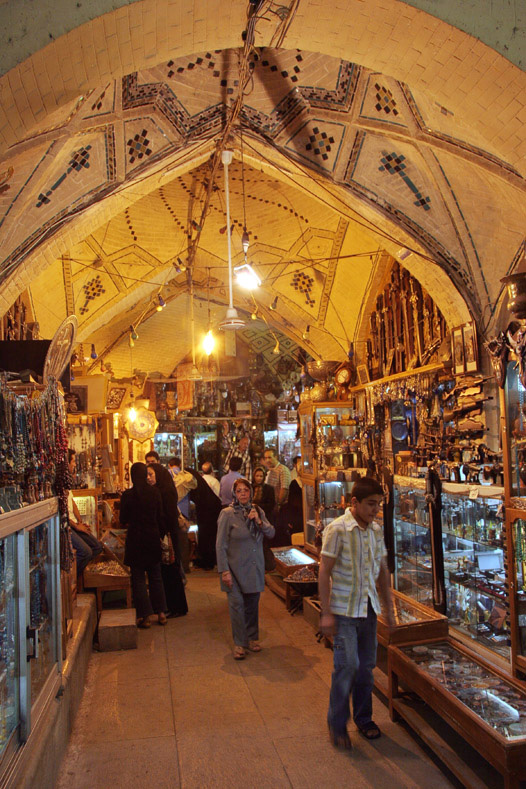 (بهاری،فخری،مجله هنر ومردم،دوره 14،شماره 14)
در زیر چهار سوق، حوض بزرگی از سنگ مرمر قرار داشته که آب آن از مجرایی که از زیر بازار ترکش دوزها می‌گذشته، تأمین می‌شده‌است. این مجرا به صورت طاق ضربی است و از آجر و ساروج ساخته شده‌است و هم اینک نیز وجود دارد اما حوض مریری به علت بالا آمدن کف بازار، از بین رفته‌است. سیستم تهویه هوا به علت ارتفاع زیاد سقف طاق و تویزه‌ای بازار کامل بوده. این امر به وسیله بادگیرهایی ساده انجام می‌گرفته هم چنین دریچه‌ها و روزنه‌هایی به نام جامخانه یا هورنور در زیر سقف تعبیه شده بوده که هوا و نور کافی را به بازار می‌رسانند اما هم اینک پس از مرمت، این روزنه‌ها بسته شده‌اند. هم اینک در بالای مغازه‌ها مشبک‌هایی جهت تهویه هوا و روشنایی وجود دارد.
(بهاری،فخری،مجله هنر ومردم،دوره 14،شماره 14)
بازار سمنان
 
چگونگي شكل‌گيري و توسعه بازار
 
بازار اوليه سمنان، مانند اغلب شهرهاي اين خطه‌، منطبق بر راه‌هاي مهم شهر بوده و در امتداد راه ابريشم، در فاصله ميان دروازه عراق در غرب و دروازه خراسان در شرق و در جوار مسجد جامع به صورت شرقي- غربي شكل گرفته است.
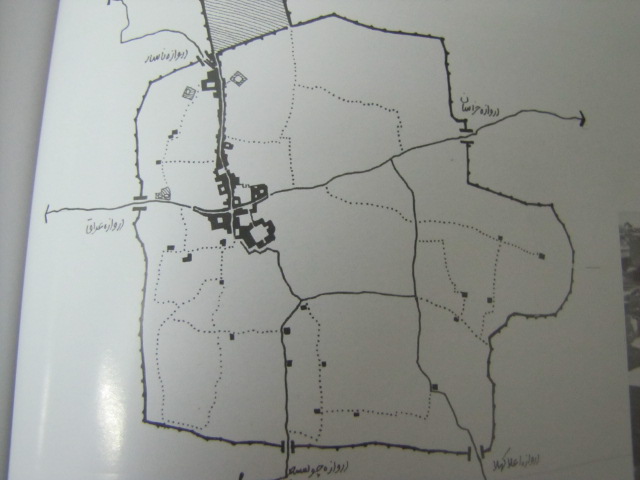 ساختار شهر سمنان در دوره قاجاریه
خصوصيات كالبدي بازار
 
 بازار سمنان خود از چهار بازار تشكيل شده است 

1)بازار شيخ علاءالدوله، 

2)بازار جلوخان، بازار 

3) بازار شمالي و بازار جنوبي.
... بازار شيخ علاءالدوله،
 اولين بازار سرپوشيده شهر بوده و بر سر راه ارتباطي جاده ابريشم بنا شده است. 

طاق‌هاي بلند بازار باعث خنك شدن محيط آن در تابستان مي‌شود. در شمال مسجد جامع در اين بازار باز مي‌شود.
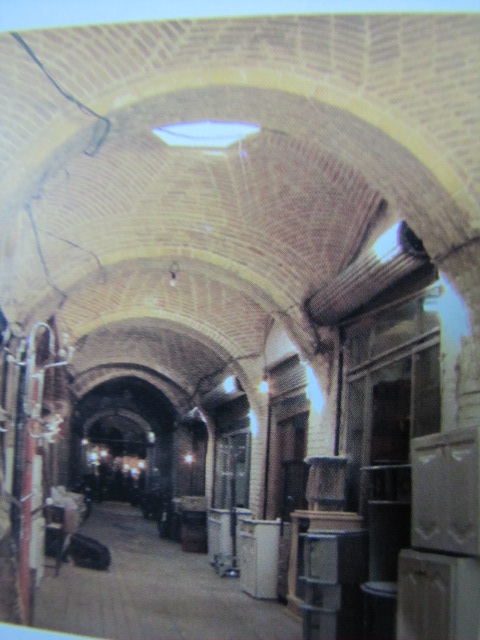 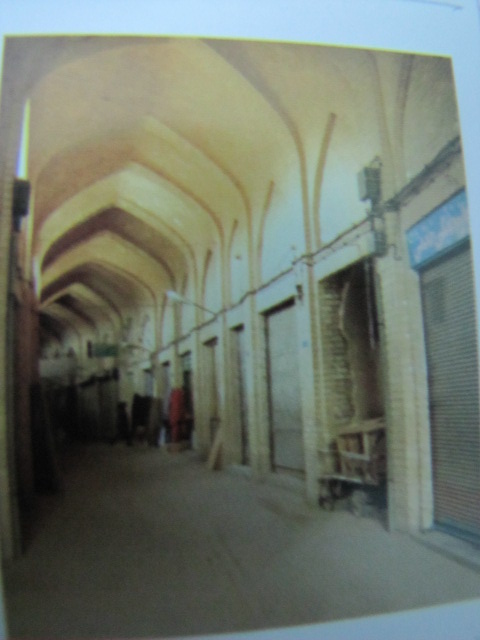 رسته بازار شیخ علا ء الدوله سمنان
... بازار شمالي، بازار شمالي تقريباً 640 متر طول دارد و كماكان به نام قديمي خود، «راسته بازار» خوانده مي‌شود. اين راسته بازار شامل تعداد زيادي حجره، سه حمام، پنج مسجد و چهار كاروانسراي مخروبه و يك تكيه به نام ناسار است. 

... بازار جنوبي (بازار حضرت)، قسمت دوم بازار عمومي كه در امتداد راسته اصلي (راسته بازار) بوده بازار حضرت است كه به سبب نزديكي به حرم مطهر يحيي بن موسي به اين نام خواننده مي‌شود.
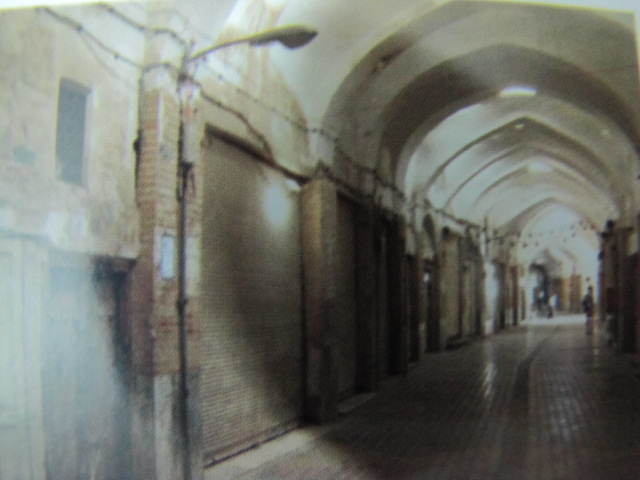 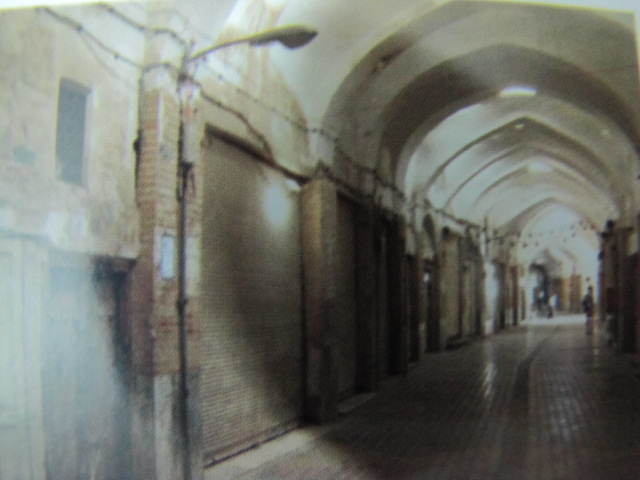 رسته بازار شمالی و جنوبی سمنان
.. تكاياي اصلي،  تكيه‌هاي اصلي بازار سمنان عبارتند از :
 
... تكيه پهنه،  در بازار جنوبي واقع شده و داراي دكان‌هاي متعدد، ايوان و يك محوطه سرپوشيده‌ي بزرگ است و طرفين دكان‌ها با كاشي‌كاري زيبا زينت داده شده است. 
پوشش سقف اين تكيه نيز شيرواني است. امتيازي كه تكيه پهنه نسبت به تكيه‌ي ناسار دارد وجود آثار تاريخي متعددي است كه در اطراف آن به چشم مي‌خورد.

 در جنوب شرقي آن مسجد امام، در جنوب، مقبره‌ي طوطي، در جنوب غربي، امامزاده يحيي و در شمال غربي، حمام پهنه و مسجد جامع و در سمت شرق تيمچه سلطاني واقع شده است.
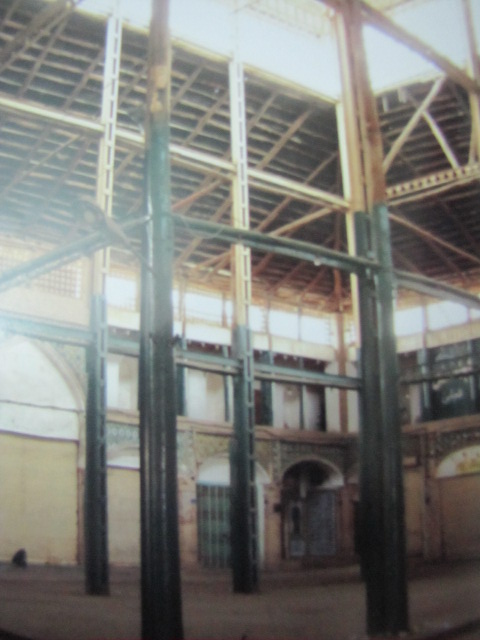 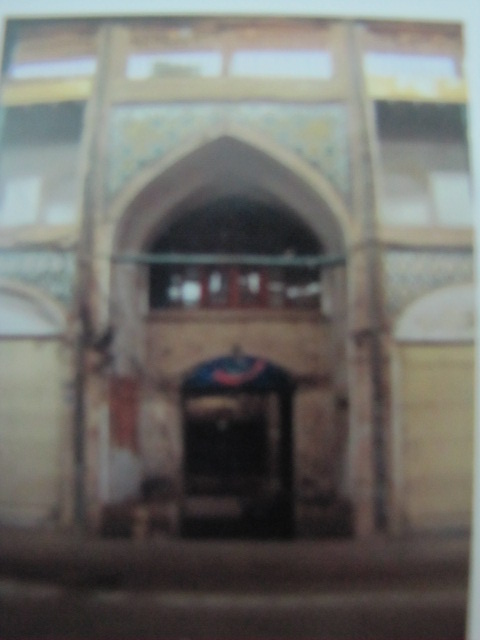 فضای داخلی تکیه پهنه بازار سمنان
ورودی اصلی و دور نمای تکیه پهنه
... تكيه ناسار،
  اين تكيه در انتهاي بازار شمالي واقع شده است. در حال حاضر ساختار سقف آن كاملاً چوبي است و در گرداگردش مغاز‌ه‌هايي ساده و آجري قرار دارد. تكيه با محوطه‌اي وسيع حدود 25 حجره 
دارد و بر بالاي آن‌ها ايوان‌ها و بالكن سرتاسري به چشم مي‌خورد.
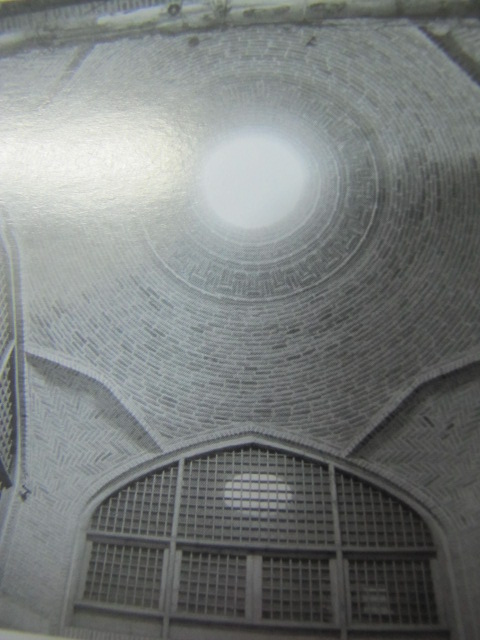 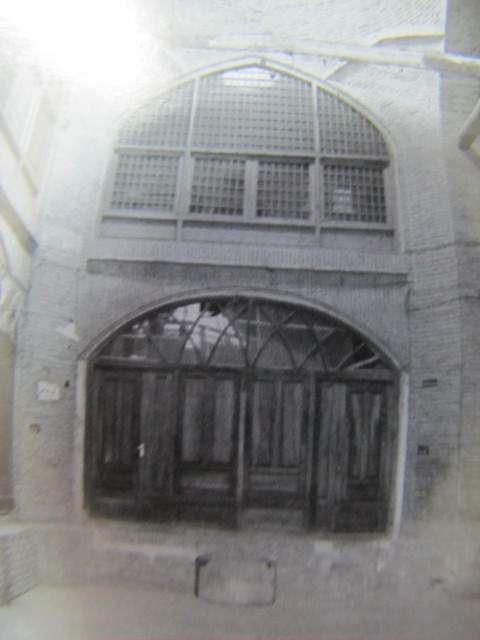 فضای داخلی تیمچه ناسار
بازار لار
خصوصيات كالبدي بازار 
بازار لار كه به شكل صليبي ساخته شده، شكل و طرح خود را حداقل در چهاردرصد سال اخير حفظ كرده است. 
روند شكل‌گيري و استقرار بازار لار در شهر، چون الگوي سنتي شكل‌گيري بازار در بسياري شهرهاي ايران (به معناي استقرار و رشد در جوار دروازه‌ها و گذرهاي عمده شهري) نيست. در عين حال پيوند فضايي بين عناصري چون ميدان، كاروانسراها و مقر حكومتي با بازار در طراحي شهر قديم لار وجود دارد.
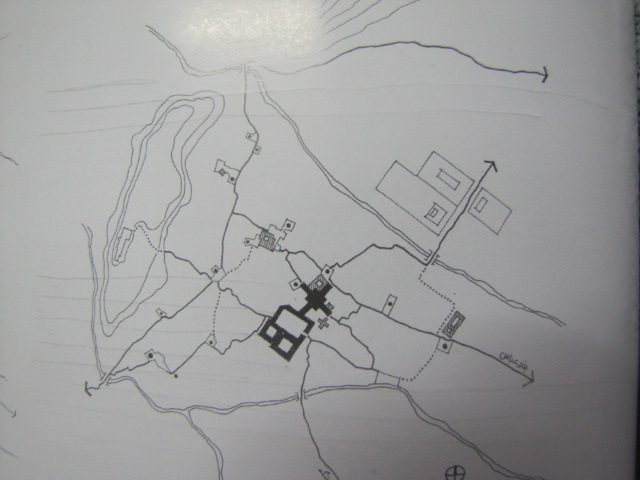 سیر تحول ساختاری شهر لار
به طور كلي مي‌توان بازار لار را به سه بخش تقسيم نمود : 
1-راسته‌ها؛ 
2- فضاي مركزي (چارسوق)؛ 
3- غلام گردش‌ها. 

.. راسته‌ها، راسته‌هاي بازار به صورت چهار راسته عمود بر هم شكل صليبي آن‌را مي‌سازند. طول سه راسته شمالي، شرقي و غربي كاملاً برابر بوده و از آغاز اولين پله در ورودي از كف بازار تا آخرين مغازه و آغاز غلام گردش‌ها حدوداً 7/43 متر است. در راسته ميدان يا راسته جنوبي طويل‌تر از سه راسته ديگر و طول آن برابر 52 متر است.
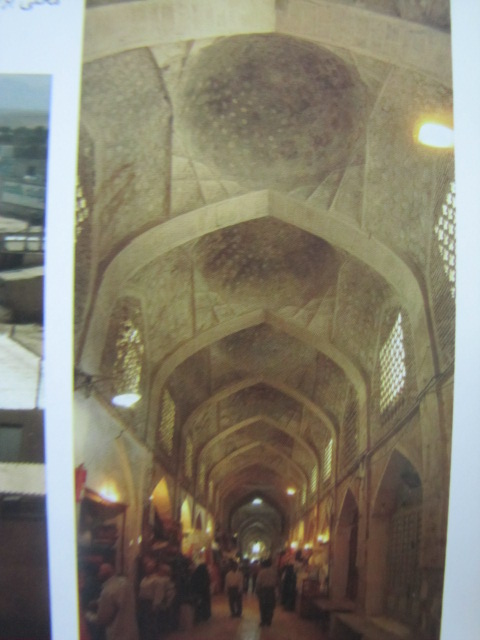 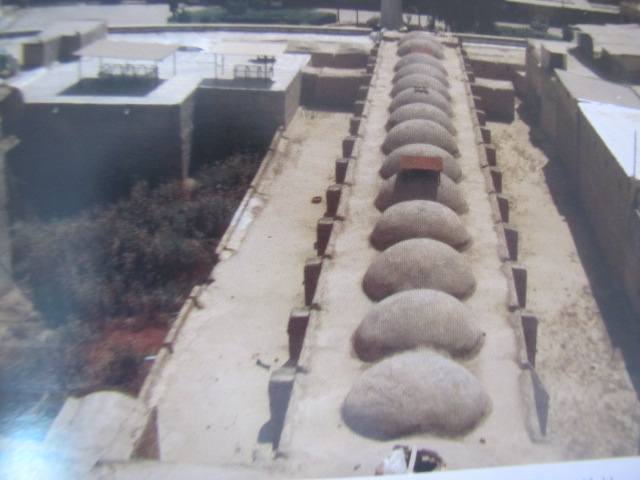 پوشش رسته بازار لار
به دليل پائين بودن كف بازار از بافت اطراف ارتباط راسته‌ها با ميدان و گذرهاي اطراف از طريق 5 الي 6 پله برقرار مي‌شود. 
در دو طرف راسته‌ها نيز مغازه‌ها كاملاً منظم و قرينه قرار گرفته‌اند. كف مغازه‌ها به شكل سنتي حدود 60 سانتي متر از كف بازار بلندتر است و جلوي هر مغازه يك سكو به پهناي 50 و ارتفاع 60 سانتي‌متر وجود دارد.
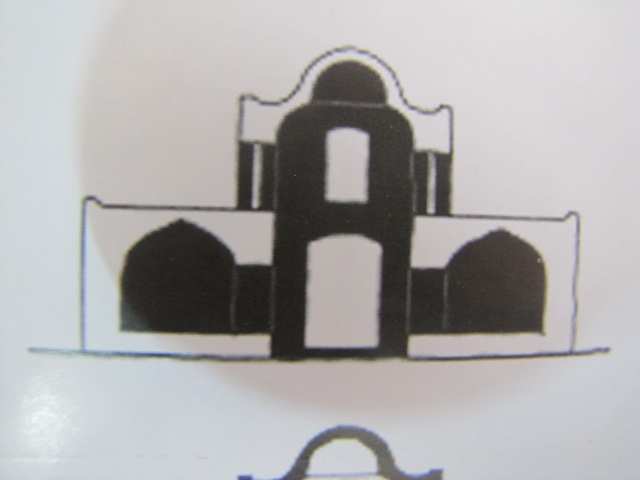 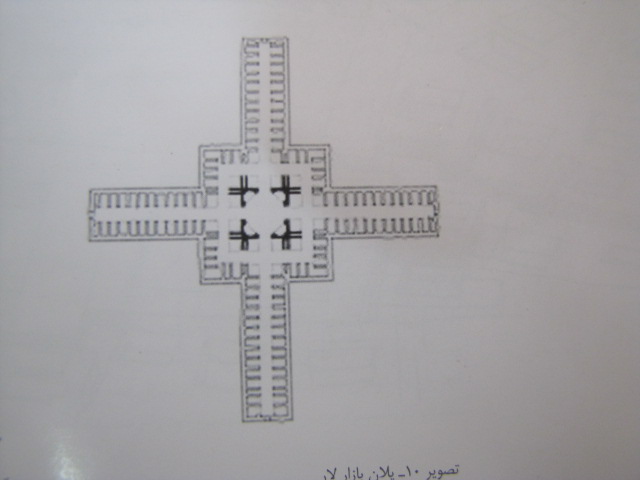 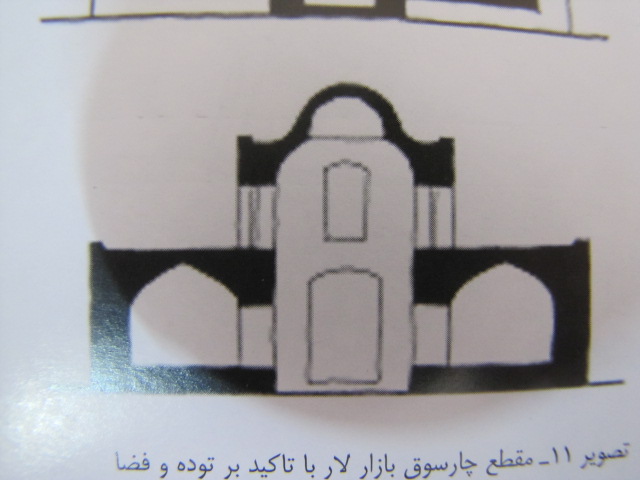 پلان بازار لار
مقطع چهار سوق بازار لار
ارتفاع بلند سقف و نورگير راسته‌ها و ديوارهاي مشبك تعبيه شده داخل جداره‌هاي كناري، موجب شده است تا علاوه بر روشن‌شدن فضاي داخلي راسته، تبادل هوا نيز صورت بگيرد. 
ورود نور به وسيله اين روزن‌ها و ديوارهاي مشبك، به نحو خاصي هدايت مي‌شود و زيبايي منحصر به فردي به فضاي داخلي مي‌بخشد. شايان ذكر است كه امنيت بازار نيز از طريق مشبك نمودن اين جدارها تأمين شده است. 
در حقيقت ارتفاع بلند طاق‌هاي بازار لار، روزنه‌هاي سقفي، ديواره‌هاي مشبك، اختلاف ارتفاع كف راسته ها نسبت به ميدان و گذرهاي اطراف، بادگير چارسوق و فرم صليبي شكل بازار متأثر از هماهنگي معماري با اقليم خاص شهر است كه هوايي مطبوع را در محيط گرم و خشك لار براي فضاي بازار تأمين نموده است.
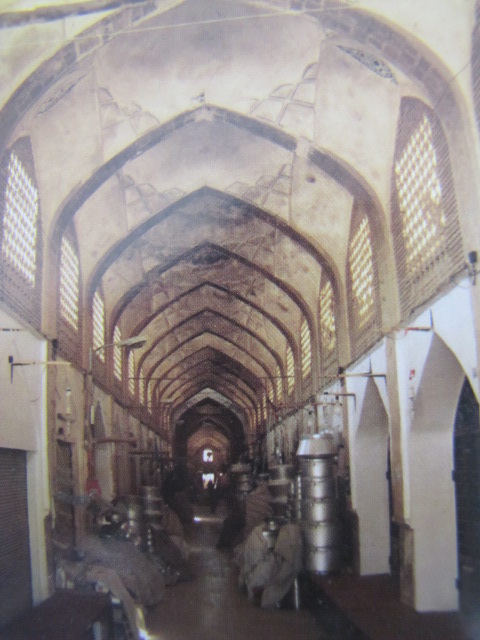 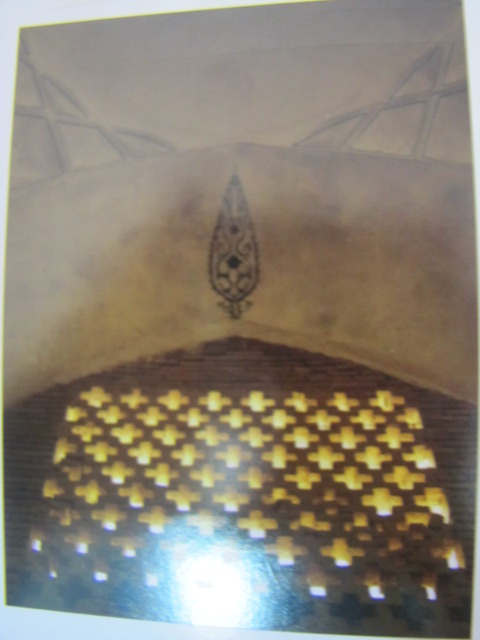 نورگیر،تهویه،حفاظت راسته بازار
.. فضاي مركزي (چار سوق بازار) 
چارسوق زيباي قيصريه با طرح هشت گوش و طول و عرض 6/13 متر و گنبد سنگي بلند، به ارتفاع 18 متر از آثار ارزشمند معماري ايران است. دالان‌هاي سرپوشيده، از ويژگي‌هاي خاص چارسوق لار به شمار مي‌رود. بر روي طاق جنوبي چارسوق، بادگير ساده‌اي بنا شده كه در 
تهويه بازار لار كمك شاياني مي‌كند. 
در فضاي مركزي در هر يك از هشت گوش بزرگ چارسوق، يك ستون سنگي به ابعاد 5/1 * 5/1 متر وجود دارد؛ يعني جمعاً هشت ستون سنگي بار سقف را حمل مي‌كنند. نظم در تراش و تركيب قرار‌گيري سنگ‌ها كه جلوه‌ي خاصي به فضاي مركزي بخشيده، نه تنها در سقف گنبد هشت گوش و سقف مغازه‌ها ديده مي‌شود، بلكه تمامي ستون‌ها سنگي نيز از آن تبعيت مي‌كنند.
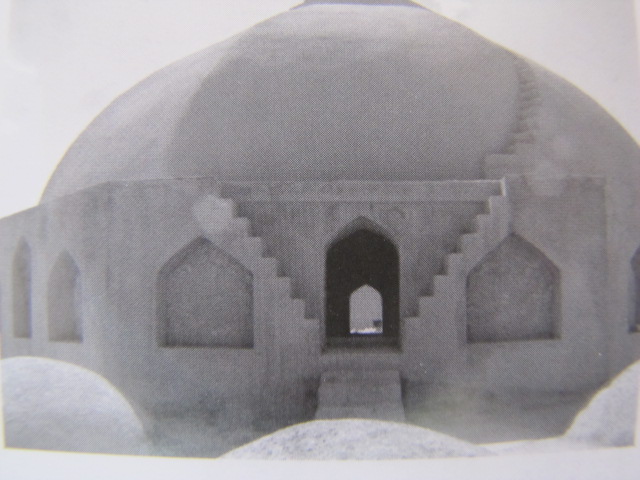 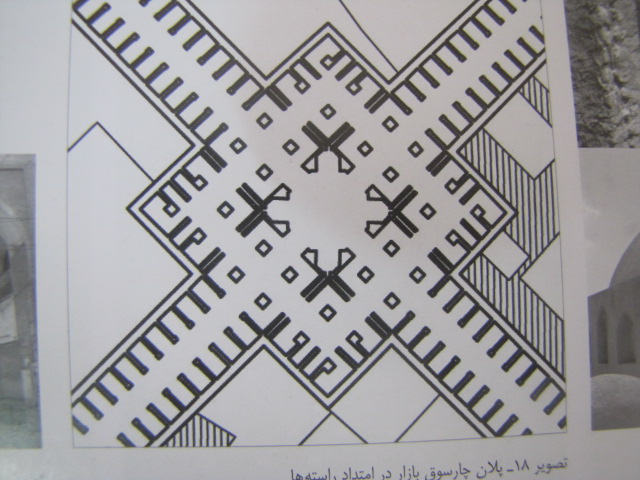 نماهای از پوشش چهار سوق
پلان چارسوق بازار در امتداد راسته ها
.. غلام گردش 
در اطراف فضاي مركزي (دور تا دور) چهار گذر وجود دارد كه چهار راسته صليبي شكل و نيز فضاي مركزي را به يكديگر مرتبط مي‌سازد. عرض اين گذرها برابر راسته‌ها و يا به بيان صحيح‌‌تر همگي از طول اضلاع هشت ضلعي فضاي مركزي، منهاي پهناي ستون‌ها، تبعيت مي‌كند. در گوشه‌ي هر غلام گردش، روبروي گذرها، چهار مغازه قرينه قرار دارند كه دهنه‌ي هريك از آنها حدود 90/1 متر و كوچك‌تر از دهنه‌ي ساير مغازه‌هاي بازار است. علت اين امر در محاسبه اوليه ساختمان بازار است، كه كوشش شده از اشكال منظم هندسي، به‌ويژه مثلث و مربع، در كار طراحي آن استفاده شود تا عرض تمامي گذرها و راسته‌ها برابر و شاهكار قرينه‌سازي در آن رعايت شود.
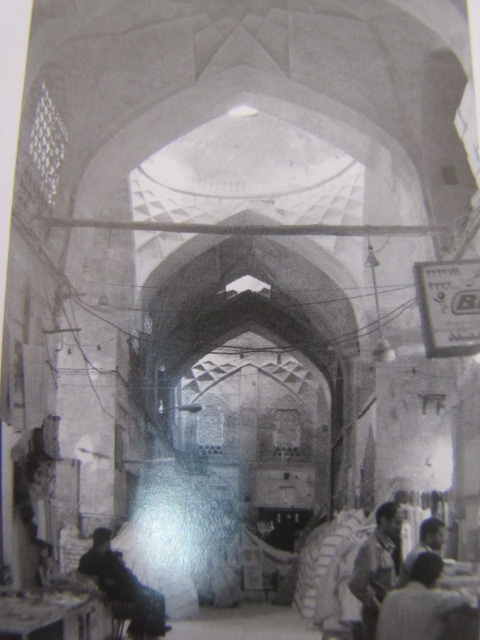 کتاب نامه:
دستمالچیان،مسعود،شهرهای ایران،مترجمین:حسین حاتمی نژاد،دکتر عزت ا.. مانی نشر نیکا،مشهد،1376
دستمالچیان،محمد جواد،گونه شناسی سراهای تجاری  در سلسله مراتب حرکت شهری،سازمان میراث فرهنگی کشور،1379
بهرامی،اکرم،تبریز از دیدگاه سیاحان خارجی،در قرن هفدهم،بی جا،1356
تبریز و میراث فرهنگی،شهرداری تبریز و مدیریت میراث فرهنگی کشور(ناشر)،1370
ثبوتی ،هوشنگ ، تاریخ زنجان ،زنجان کتابکده هنر،1377
توسلی ،محمود ،ساخت شهر و معماری در اقلیم گرم و خشک ایران ،دانشگاه تهران، تهران ،1353
خلاصه: معرفی بازار وکیل و قسمتهای مختلف آن.
بهاری، فخری، ” بازار وکیل “، در: مجلهٔ هنر و مردم، دوره ۱۴، ش ۱۶۲ - (فروردین ۱۳۵۵): ۶۰-۶۱. (منبع قدیمی و بدون مشکل حق تکثیر).
مجله اینترنتی فارس نگار
سایت اینترنتی میراث فرهنگی
↑ «دانشنامهٔ تاریخ معماری ایران‌شهر». سازمان میراث فرهنگی و گردشگری ایران. بازبینی‌شده در ۱۹/۵/۲۰۱۱